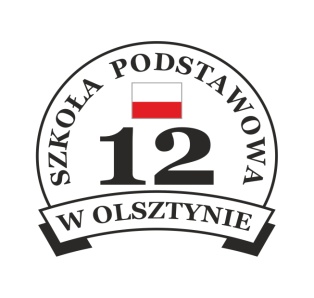 Szkoła Podstawowa  nr 12 w Olsztynie
10-685 Olsztyn  ul. Turowskiego 3
Telefon 0-89 542-82-14, faks 0-89 542-82-33
e-mail: sekretariat@sp12.olsztyn.eu   www.sp12.olsztyn.eu
       NIP 7393928322     REGON 383187527
Dobre praktyki w zakresie organizacji pomocy psychologiczno-pedagogicznej w szkole podstawowej
RadA Dyrektorów Szkół Podstawowych przy Warmińsko-Mazurskim Kuratorze Oświaty - 2 czerwca 2022 r.

Prezentację przygotowała:
				Alicja Pogorzelska – dyrektor Szkoły
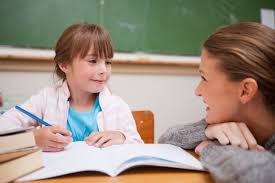 ZAWARTOŚĆ PREZENTACJI:
Prezentacja zawiera wszelkie formy wsparcia ucznia, które uczniowi i jego rodzicom, które może zaproponować szkoła. 
Są to nie tylko zajęcia zakwalifikowane do zajęć z  zakresu pomocy  psychologiczno – pedagogicznej, ale również takie formy jak np. zajęcia rewalidacyjne jako zajęcia dla ucznia na podstawie orzeczenia o potrzebie kształcenia specjalnego oraz  nauczanie indywidualne, indywidualny tok nauki lub program nauki jako jedna z form pracy skierowana dla ucznia zdolnego.
Cechą wspólną wszystkich wymienionych zajęć i form jest szeroko rozumiana pomoc i wsparcie ucznia na każdym etapie jego rozwoju.
W prezentacji formy pomocy psychologiczno –pedagogicznej oznaczono kolorem czarnym, pozostałe formy wsparcia oznaczono kolorem niebieskim.
[Speaker Notes: Przygotowana prezentacja zawiera informacje o całościowym wsparciu ucznia w procesie pomocy ppp. Zastosowano dwa kolory: kolorem czarnym oznaczono pomoc ppp, niebieskim natomiast inne formy wsparcia ucznia w szkole, czasami określaną jako pomoc, choć pomocą nie są]
Podstawy PrawNe:
Art. 47 ust. 1 pkt 5 Ustawy z dnia 14 grudnia 2016 r.  – Prawo oświatowe (tekst jedn. Dz. U. z 2021 poz. 1082 z późn. zm.),
Rozporządzenie Ministra Edukacji Narodowej z dnia 9 sierpnia 2017 r. w sprawie zasad organizacji i udzielania pomocy psychologiczno-pedagogicznej w publicznych przedszkolach, szkołach i placówkach (tekst.jedn.:Dz. U. z 2020 r. poz. 1280)
Rozporządzenie Ministra Edukacji Narodowej z dnia 9 sierpnia 2017 r. w sprawie warunków organizowania kształcenia, wychowania i opieki dla dzieci i młodzieży niepełnosprawnych, niedostosowanych społecznie i zagrożonych niedostosowaniem społecznym (tekst jedn.: Dz.U. z 2020 r., poz. 1309) 
Rozporządzenie Ministra Edukacji i Nauki z dnia 8 lutego 2022 r. zmieniające rozporządzenie w sprawie szczególnych rozwiązań w okresie czasowego ograniczenia funkcjonowania jednostek systemu oświaty w związku z zapobieganiem, przeciwdziałaniem i zwalczaniem COVID – 19 (Dz. U. z 2022r. Poz. 339),
Rozporządzenie Ministra Edukacji Narodowej z dnia 9 sierpnia 2017 r. w sprawie indywidualnego obowiązkowego rocznego przygotowania przedszkolnego dzieci i indywidualnego nauczania dzieci i młodzieży (Dz.U. z 2017 r., poz. 1616),
Rozporządzenie Ministra Edukacji Narodowej z dnia 7 września 2017 r. w sprawie orzeczeń i opinii wydawanych przez zespoły orzekające działające w publicznych poradniach psychologiczno-pedagogicznych (Dz.U. z 2017 r., poz. 1743),
Rozporządzenie Ministra Edukacji Narodowej z dnia 9 sierpnia 2017 r. w sprawie indywidualnego obowiązkowego rocznego przygotowania przedszkolnego dzieci i indywidualnego nauczania dzieci i młodzieży (Dz.U. z 2017 r., poz. 1616),
Rozporządzenie Ministra Edukacji Narodowej i Sportu z 29 stycznia 2002 r. w sprawie organizacji oraz sposobu przeprowadzania konkursów, turniejów i olimpiad (tekst jedn.: Dz.U. z 2020 r., poz. 1036),
Rozporządzenie Ministra Edukacji Narodowej z dnia 9 sierpnia 2017 r. w sprawie warunków i trybu udzielania zezwoleń na indywidualny program lub tok nauki oraz organizacji indywidualnego programu lub toku nauki (Dz.U. z 2017 r., poz. 1569).
[Speaker Notes: Art. 47 ust. 1 pkt 5 Ustawy z dnia 14 grudnia 2016 r.  – Prawo oświatowe (tekst jedn. Dz. U. z 2021 poz. 1082 z późn. zm.),
5) zasady organizacji i udzielania pomocy psychologiczno-pedagogicznej w szkołach i placówkach, które powinny tworzyć warunki dla zaspokajania potrzeb rozwojowych i edukacyjnych uczniów, w szczególności wspomagać rozwój uczniów i efektywność uczenia się;

Rozporządzenie Ministra Edukacji i Nauki z dnia 8 lutego 2022 r. zmieniające rozporządzenie w sprawie szczególnych rozwiązań w okresie czasowego ograniczenia funkcjonowania jednostek systemu oświaty w związku z zapobieganiem, przeciwdziałaniem i zwalczaniem COVID – 19 (Dz. U. z 2022r. Poz. 339), – mogą być organizowane zajęcia specjalistyczne z zakresu pomocy psychologiczno-pedagogicznej,
Rozporządzenie Ministra Edukacji Narodowej z dnia 9 sierpnia 2017 r. w sprawie indywidualnego obowiązkowego rocznego przygotowania przedszkolnego dzieci i indywidualnego nauczania dzieci i młodzieży (Dz.U. z 2017 r., poz. 1616), 4. Dzieci i uczniowie objęci indywidualnym przygotowaniem przedszkolnym lub indywidualnym nauczaniem uczestniczą w formach, o których mowa w ust. 3, w zajęciach rewalidacyjnych, zajęciach z zakresu doradztwa zawodowego lub w formach pomocy psychologiczno-pedagogicznej poza tygodniowym wymiarem godzin zajęć, o którym mowa w § 8 i § 9. 
Rozporządzenie Ministra Edukacji Narodowej z dnia 9 sierpnia 2017 r. w sprawie warunków i trybu udzielania zezwoleń na indywidualny program lub tok nauki oraz organizacji indywidualnego programu lub toku nauki (Dz.U. z 2017 r., poz. 1569). u pozytywnej opinii rady pedagogicznej i pozytywnej opinii publicznej poradni psychologiczno-pedagogicznej. 1. Uczeń realizujący indywidualny program nauki kształci się w zakresie jednego, kilku lub wszystkich obowiązujących zajęć edukacyjnych, przewidzianych w tygodniowym rozkładzie zajęć dla danej klasy, według programu dostosowanego do jego uzdolnień, zainteresowań i m
3. W pracy nad indywidualnym programem nauki może uczestniczyć nauczyciel prowadzący zajęcia edukacyjne w szkole wyższego stopnia, nauczyciel doradca metodyczny, psycholog, pedagog zatrudniony w szkole oraz zainteresowany uczeń.]
ZADANIA NAUCZYCIELA art. 6 Ustawy z dnia 26 stycznia 1982 R. – Karta Nauczyciela (tekst jedn. Dz. U. Z 2021 poz. 1762 z późn. zm.)
Nauczyciel obowiązany jest:1)   rzetelnie realizować zadania związane z powierzonym mu stanowiskiem oraz podstawowymi funkcjami szkoły:  
     dydaktyczną, wychowawczą i opiekuńczą, w tym zadania związane z zapewnieniem bezpieczeństwa uczniom w czasie zajęć organizowanych przez szkołę;
2)   wspierać każdego ucznia w jego rozwoju;
3)   dążyć do pełni własnego rozwoju osobowego;
3a) doskonalić się zawodowo, zgodnie z potrzebami szkoły; 
4)   kształcić i wychowywać młodzież w umiłowaniu Ojczyzny, w poszanowaniu Konstytucji Rzeczypospolitej Polskiej, 
      w atmosferze wolności sumienia i szacunku dla każdego człowieka;
5)  dbać o kształtowanie u uczniów postaw moralnych i obywatelskich zgodnie z ideą demokracji, pokoju i przyjaźni  
      między ludźmi różnych narodów, ras i światopoglądów.
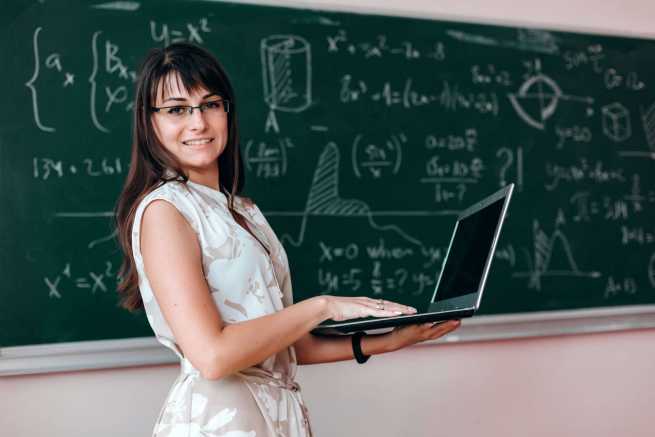 [Speaker Notes: Omawiając zadania oraz dobre praktyki w zakresie organizacji ppp przytoczę zapis art. 6 Karty nauczyciela, który wskazuje obowiązki nauczycieli, których zadaniem jest rzetelne realizowanie zadań związanych z podstawowymi funkcjami szkoły tj. dydaktyczną, wychowawczą i opiekuńczą. Realizowana pomoc psychologiczno-pedagogiczna udzielana uczniowi w , szkole i polega na rozpoznawaniu i zaspokajaniu indywidualnych potrzeb rozwojowych i edukacyjnych ucznia oraz rozpoznawaniu indywidualnych możliwości psychofizycznych ucznia i czynników środowiskowych wpływających na jego funkcjonowanie w szkole i w celu wspierania potencjału rozwojowego ucznia i stwarzania warunków do jego aktywnego i pełnego uczestnictwa w życiu  szkoły i oraz w środowisku społecznym.]
Na czym polega pomoc psychologiczno - pedagogiczna?
1. Pomoc psychologiczno-pedagogiczna udzielana uczniowi polega na rozpoznawaniu i zaspokajaniu jego indywidualnych potrzeb rozwojowych i edukacyjnych oraz rozpoznawaniu indywidualnych możliwości psychofizycznych i czynników środowiskowych wpływających na jego funkcjonowanie w szkole, w celu wspierania jego potencjału rozwojowego i stwarzania warunków do jego aktywnego i pełnego uczestnictwa w życiu szkoły oraz w środowisku społecznym.
2. Pomoc psychologiczno-pedagogiczna udzielana rodzicom uczniów i nauczycielom polega na wspieraniu ich w rozwiązywaniu problemów wychowawczych i dydaktycznych oraz rozwijaniu ich umiejętności wychowawczych w celu zwiększania efektywności pomocy udzielanej uczniom.
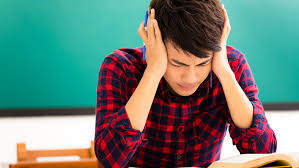 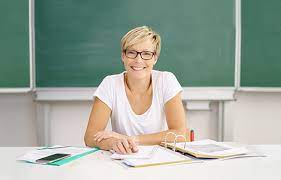 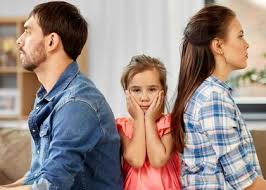 Z czyjej inicjatywy udzielana jest pomoc psychologiczno-pedagogiczna?
Pomoc psychologiczno-pedagogiczna udzielana może być z inicjatywy: samego ucznia, jego rodziców, dyrektora danej placówki, nauczyciela, wychowawcy lub specjalistów prowadzących zajęcia z uczniem, pielęgniarki środowiska nauczania i wychowania lub higienistki szkolnej, pracownika poradni psychologiczno-pedagogicznej, asystenta edukacji romskiej, pomocy nauczyciela, asystenta nauczyciela lub tzw. nauczyciela/specjalisty wspierającego organizację kształcenia specjalnego lub asystenta wychowawcy świetlicy, pracownika socjalnego, asystenta rodziny, kuratora sądowego, organizacji pozarządowej, innej instytucji lub podmiotu działających na rzecz rodziny, dzieci i młodzieży
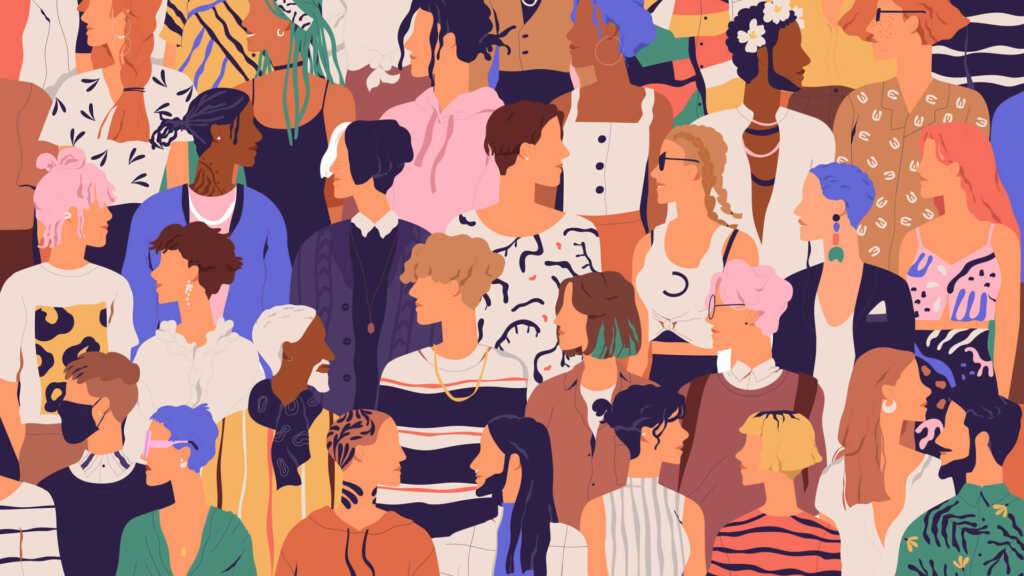 [Speaker Notes: Widzimy katalog interesariuszy, którzy mogą występować o organizację pomocy p-p. Można domniemywać, że pojawią się zapisy o pedagogu specjalnym]
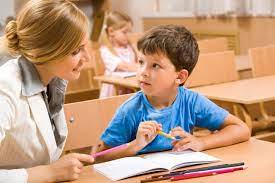 Kto organizuje pomoc psychologiczno-pedagogiczną? Kto udziela pomocy pp?
Pomoc psychologiczno-pedagogiczną organizuje dyrektor szkoły.
Pomocy psychologiczno-pedagogicznej w szkole udzielają uczniom nauczyciele, oraz specjaliści wykonujący w szkole zadania z zakresu pomocy psychologiczno-pedagogicznej, w szczególności psycholodzy, pedagodzy, pedagog specjalny logopedzi, doradcy zawodowi i terapeuci pedagogiczni, zwani dalej "specjalistami".
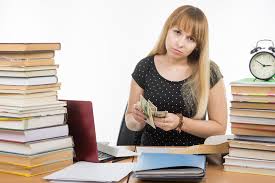 [Speaker Notes: Obecnie ustawa z dnia 12 maja 2022 R. o zmianie ustawy o systemie oświaty wprowadza nowe stanowisko w szkole pedagog specjalny Poz. 1116]
Potrzeba objęcia ucznia pomocą psychologiczno-pedagogiczną w szkole wynika w szczególności:
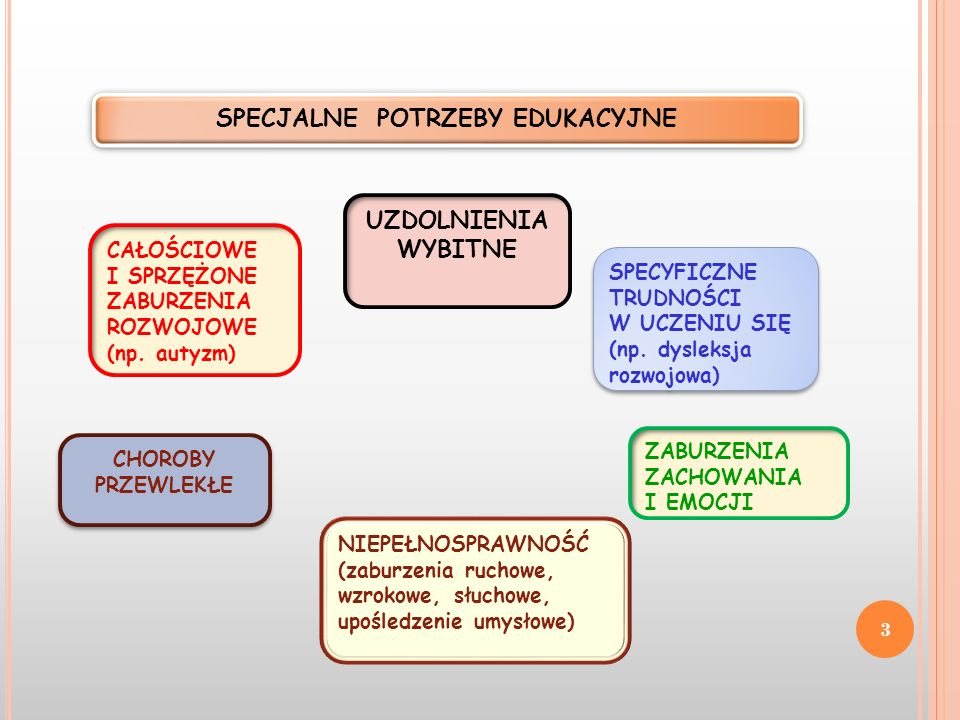 1) z niepełnosprawności;
2) z niedostosowania społecznego;
3) z zagrożenia niedostosowaniem społecznym;
4) z zaburzeń zachowania lub emocji;
5) ze szczególnych uzdolnień;
6) ze specyficznych trudności w uczeniu się;
7) z deficytów kompetencji i zaburzeń sprawności językowych;
8) z choroby przewlekłej;
9) z sytuacji kryzysowych lub traumatycznych;
10) z niepowodzeń edukacyjnych;
11) z zaniedbań środowiskowych związanych z sytuacją bytową ucznia i jego rodziny, sposobem spędzania czasu wolnego i kontaktami środowiskowymi;
12) z trudności adaptacyjnych związanych z różnicami kulturowymi lub ze zmianą środowiska edukacyjnego, w tym związanych z wcześniejszym kształceniem za granicą.
[Speaker Notes: Na karcie zostało wymienionych 12 obszarów funkcjonowania ucznia w szkole, deficyty w tych obszarach uprawniają do organizacji pomocy psychologiczno-pedagogicznej]
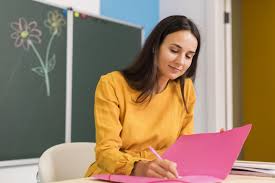 Kto planuje i koordynuje udzielanie pomocy psychologiczno-pedagogicznej?
W szkole – wychowawca klasy we współpracy z innymi nauczycielami i specjalistami
Dyrektor może wyznaczyć inną osobę, której zadaniem będzie planowanie i koordynowanie udzielania pomocy psychologiczno-pedagogicznej uczniom w szkole.
W przypadku stwierdzenia, że konieczne jest objęcie ucznia pomocą psychologiczno-pedagogiczną, dyrektor ustala formy udzielania tej pomocy, okres ich udzielania oraz wymiar godzin, w którym poszczególne formy będą realizowane.
W przypadku ucznia posiadającego orzeczenie o potrzebie kształcenia specjalnego planowanie i koordynowanie udzielania pomocy psychologiczno-pedagogicznej, w tym ustalenie dla ucznia form udzielania tej pomocy, także okres ich udzielania oraz wymiar godzin, w którym poszczególne formy będą realizowane, jest zadaniem Zespołu nauczycieli i specjalistów bezpośrednio pracujących z tym uczniem. 
Ważne aby pomoc pedagogiczno – psychologiczna była udzielana niezwłocznie po zauważeniu deficytów u ucznia gdyż tylko wtedy będzie ona efektywna i skuteczna.
[Speaker Notes: Za realizację pomocy w klasie odpowiedzialny jest wychowawca oraz specjaliści pracujący w szkole. Dyrektor ustala dyrektor ustala formy udzielania tej pomocy, okres ich udzielania oraz wymiar godzin, w którym poszczególne formy będą realizowane. 
Należy dokładnie przeczytać wskazania zawarte w opinii czy orzeczeniu i pamiętać, że wskazania wydane są na okres, etap  i nie jest powiedziane, że w każdym roku szkolnym szkoła musi dla danego ucznia organizować wszystkie zajęcia]
1. Objęcie ucznia pomocą psychologiczno-pedagogiczną, nie posiadającego opinii
W przypadku stwierdzenia, że uczeń ze względu na potrzeby rozwojowe lub edukacyjne wymaga objęcia pomocą psychologiczno-pedagogiczną, nauczyciel, rodzic ucznia lub osoba uprawniona informuje o tym niezwłocznie na piśmie dyrektora szkoły składając wniosek z uzasadnieniem potrzeby objęcia ucznia pomocą p-p oraz wskazuje zakres dotychczas podejmowanych działań w ramach bieżącej pracy z uczniem.
Dyrektor szkoły po zapoznaniu się z ustaleniami zatwierdza proponowane formy i sposoby udzielanej pomocy psychologiczno-pedagogicznej oraz ustala wymiar godzin.
Dyrektor na piśmie informuje rodziców ucznia o zaplanowanych formach pomocy psychologiczno-pedagogicznej, okresie jej udzielania oraz wymiarze godzin, w którym poszczególne formy będą realizowane.
Po wyrażeniu zgody przez rodzica uczeń objęty jest pomocą psychologiczno-pedagogiczną.
Nauczyciele i specjaliści prowadzą zajęcia z uczniem, monitorują frekwencję oraz dokonują wpisów w dzienniku dotyczących okresowej oceny efektywności udzielanej pomocy p-p.
[Speaker Notes: w formie wniosku, zawsze rodzic, nauczyciel  składa wniosek do sekretariatu. Dobrą praktyką jest, żeby wniosek  został złożony do sekretariatu szkoły, na którym złożona jest data wpływu. 

Rodzic zapoznając się z zatwierdzonymi formami podpisuje odbiór, tym samym wyraża zgodę na jej organizację. Ważne jest, żeby Nauczyciele i specjaliści prowadzący zajęcia z uczniem, monitorowali frekwencję dokonywali wpisów w dzienniku dotyczących okresowej oceny efektywności udzielanej pomocy p-p oraz informowali rodziców w przypadku odmawiania przez ucznia udziału w zajęciach ze specjalistami.]
2. OBJĘCIE UCZNIA POMOCA PSYCHOLOGICZNO-PEDAGOGICZNĄ POSIADAJĄCEGO OPINIĘ
Rodzic dostarcza opinię wraz z wnioskiem o objęcie ucznia pomocą p-p do szkoły. Dokument zostaje zarejestrowany w sekretariacie szkoły w książce do korespondencji.
Sekretariat przekazuje kserokopię opinii pedagogowi szkolnemu, który umieszcza dokument w indywidualnej teczce ucznia informując o tym wychowawcę.
Wychowawca zapoznaje się z treścią opinii, informuje wszystkich nauczycieli uczących na temat zaleceń ppp, nauczyciele  mają obowiązek je respektować.
Jeżeli uczeń otrzymuje zalecenia do dostosowania wymagań edukacyjnych, każdy z nauczycieli uczących jest zobowiązany na piśmie przedstawić na czym będzie polegało dostosowanie wymagań wobec danego ucznia.
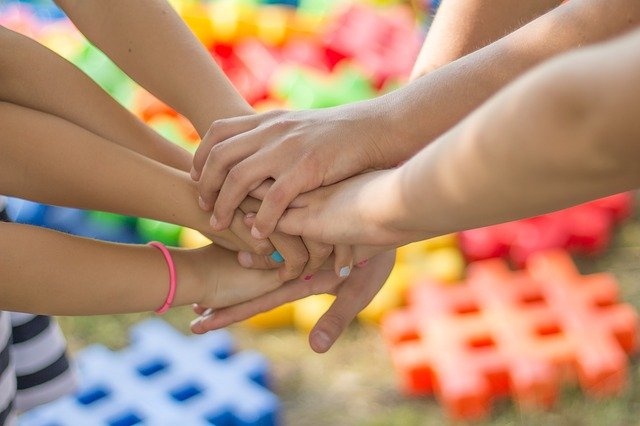 [Speaker Notes: Dobrą praktyką jest wypracowanie procedury postępowania z otrzymanym wnioskiem, czyli:
- Rodzic dostarcza wniosek; jest on rejestrowany w sekretariacie (w celu potwierdzenia daty wpływu, tak aby rodzic nie zarzucił szkole, ze nic nie zrobiła z otrzymanym wnioskiem) następnie wniosek jest przekazywany do dyrektora szkoły, dyrektor zapoznaje się z wnioskiem i opinią, dekretuje do nauczyciela/ specjalisty, który zajmuje się organizacją w szkole PPP np. pedagogowi szkolnemu/ pedagogowi specjalnemu? Niezwłocznie Dyrektor występuje do organu prowadzącego o zgodę na realizację zaleceń zawartych w opinii. Należy sprawdzić, czy zajęcia mają być organizowane dla ucznia grupowo czy indywidualnie. Na dodatkowe zajęcia indywidualne potrzebna jest zgoda organu prowadzącego, ponieważ wiąże się z przyznaniem szkole dodatkowych środków lub szkoła wypełnia to zadanie w ramach posiadanych środków. Zgoda jest potrzebna w przypadku wnioskowania o dodatkowe środki w planie.]
2. cd. OBJĘCIE UCZNIA POMOCA PSYCHOLOGICZNO-PEDAGOGICZNĄ POSIADAJĄCEGO OPINIĘ.
Zespól ds. pomocy psychologiczno-pedagogicznej składający się z wychowawcy, nauczycieli uczących, specjalistów ustala proponowane formy i sposoby  udzielanej pomocy p-p oraz przekazuje ustalenia w formie rekomendacji dyrektorowi szkoły.
Dyrektor szkoły po zapoznaniu się z ustaleniami zespołu zatwierdza formy i sposoby udzielanej pomocy p-p oraz ustala wymiar godzin.
Dyrektor na piśmie informuje rodziców ucznia o zaplanowanych formach pomocy psychologiczno-pedagogicznej, okresie udzielania oraz wymiarze godzin.
Po wyrażeniu zgody przez rodzica uczeń objęty jest pomocą psychologiczno-pedagogiczną.
Nauczyciele i specjaliści prowadzą zajęcia z uczniem, monitorują frekwencję oraz dokonują na piśmie okresowej oceny efektywności udzielanej pomocy p-p.
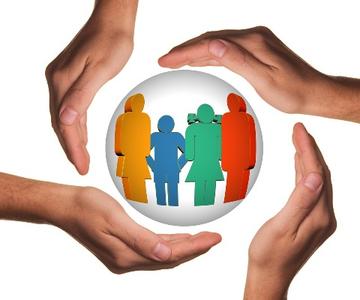 [Speaker Notes: Dobrą praktyką, jest, żeby rodzic potwierdził odbiór informacji o organizowanej pomocy. Jest to również wygodne dla rodzica, ponieważ informację ze szkoły może sobie umieścić w miejscu dla rodzica umożliwiającym przypominienie, rozmowę z uczniem na temat zajęć itp….]
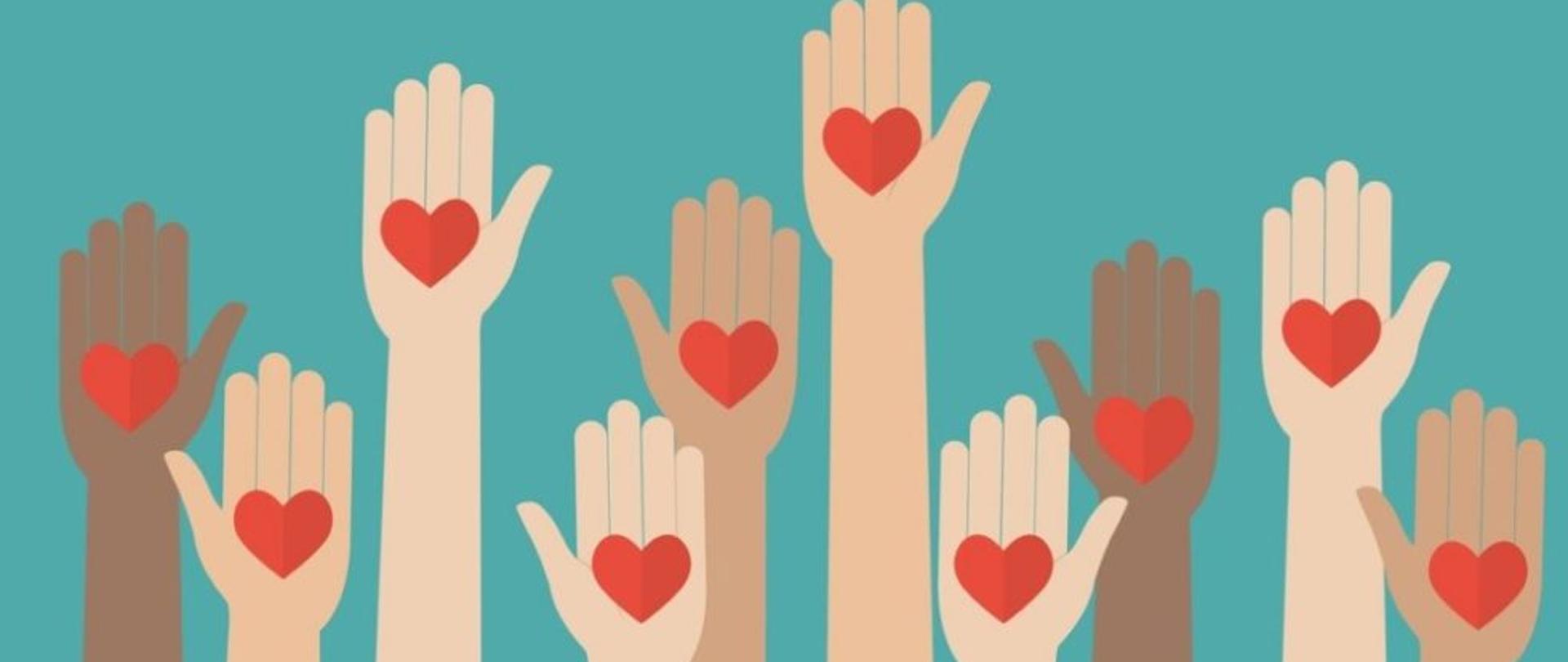 3. OBJĘCIE UCZNIA POMOCA PSYCHOLOGICZNO-PEDAGOGICZNĄ POSIADAJĄCEGO ORZECZENIE
Rodzic dostarcza opinię wraz z wnioskiem o objęcie ucznia pomocą p-p do szkoły. Dokument zostaje zarejestrowany w sekretariacie szkoły w książce do korespondencji.
Sekretarz szkoły przekazuje kserokopię opinii pedagogowi szkolnemu, który umieszcza dokument w indywidualnej teczce ucznia informując o tym wychowawcę.
Zespól ds. pomocy psychologiczno-pedagogicznej w terminie 30 dni od daty wpłynięcia orzeczenia bądź do 30 września (dla orzeczenia, które wpłynęło w okresie ferii letnich) dokonuje wielospecjalistycznej oceny poziomu funkcjonowania ucznia i na jej podstawie opracowuje Indywidualny Program Edukacyjno –Terapeutyczny.
Po opracowaniu WOPFU i IPETu koordynator ds. pomocy psychologiczno-pedagogicznej organizuje posiedzenie zespołu, w którym biorą udział osoby współtworzące dokumenty oraz rodzice ucznia. Zespół ten omawia i analizuje oba dokumenty oraz zapisy, zalecenia z orzeczenia, a następnie decyduje o sposobie realizacji procesu edukacyjnego.
 Dyrektor ma obowiązek zawiadomienia rodzica o terminie i miejscu spotkania zespołu nauczycieli i specjalistów w szkole.
[Speaker Notes: Do dobrych praktyk możemy zaliczyć:
Wyegzekwowanie od rodzica ucznia posiadającego orzeczenie wydane przez PPP, dostarczenia do szkoły oryginału orzeczenia, które szkoła samodzielnie skopiuje, potwierdzi za zgodność. Kopia jest następnie przekazywana pedagogowi szkolnemu, który rozpoczyna pracę z orzeczeniem. Czyli nawiązuje ścisłą współpracę z wychowawcą, rodzicami ucznia oraz pozostałymi nauczycielami, którzy uczestniczą w procesie nauczania dziecka.
Po opracowaniu IPET-u program pracy z uczniem jest wdrażany do realizacji. Podczas pracy z uczniem nauczyciele na bieżąco konsultują postępy ucznia, w miarę potrzeby wprowadzają modyfikacje. Zespół spotyka się dwa razy w roku, ale do dobrych praktyk należy zaliczyć bieżącą analizę efektywności podjętych działań. 

Dokument zostaje zarejestrowany w sekretariacie szkoły w książce do korespondencji. Oczywiście szkoła przyjmuje tylko orginał, bądź potwierdzoną kopię przez Poradnię.]
3. cd. OBJĘCIE UCZNIA POMOCA PSYCHOLOGICZNO-PEDAGOGICZNĄ POSIADAJĄCEGO ORZECZENIE.
W spotkaniach zespołu mogą także uczestniczyć:
- na wniosek dyrektora szkoły przedstawiciel poradni psychologiczno-pedagogicznej, w tym poradni specjalistycznej, asystent lub pomoc nauczyciela,
- na wniosek lub za zgodą rodziców ucznia – inne osoby, w szczególności lekarz, psycholog, pedagog, logopeda lub inny specjalista.
Rodzic zapoznaje się z IPET-em, wyraża lub nie wyraża zgody na proponowane formy i sposoby pomocy psychologiczno-pedagogicznej własnoręcznym podpisem.
Dyrektor występuje do Organu Prowadzącego w wnioskiem o zgodę na zorganizowanie zajęć rewalidacyjnych, dodatkowo finansowanych zajęć specjalistycznych oraz na zatrudnienie nauczyciela współorganizującego dla uczniów posiadających orzeczenie o potrzebie kształcenia specjalnego wydane ze względu na autyzm, w tym zespół Aspergera, lub niepełnosprawności sprzężone.
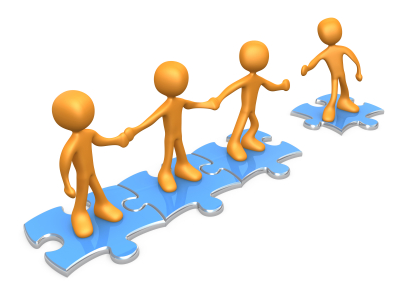 [Speaker Notes: Zdarza się, zę rodzice po dostarczeniu orzeczenia nie chcą, żeby ich dziecko wiedziało, że szkoła organizuje dla danego ucznia pomoc w postaci nauczyciela współorganizującego, nie ma takiej możliwości, musi dostarczyć ponowne orzeczenie wydane przez PPP o braku potrzeby nauczyciela współorganizującego dla ucznia w szkole.

 Pomoc nauczyciela to specyficzne stanowisko pracy w szkole i przedszkolu. Z jednej strony nie jest to stanowisko nauczycielskie. Z drugiej – pomoc nauczyciela wykonuje obowiązki zbliżone do pedagogicznych. Dowiedz się, jakie są zas ady zatrudniania pomocy nauczyciela. Zatrudnienie pomocy nauczyciela w szkole  zależy od treści orzeczenia o potrzebie kształcenia specjalnego. To właśnie z tego orzeczenia powinno wynikać, czy takie zatrudnienie jest zasadne. obligatoryjne czy fakultatywne uczniowie z orzeczeniem o potrzebie kształcenia specjalnego wydanym ze względu na:
autyzm, w tym zespół Aspergera, niepełnosprawności sprzężone, uczniowie:
z niepełnosprawnością intelektualną w stopniu umiarkowanym lub znacznym, z niepełnosprawnością ruchową, w tym z afazją, z autyzmem, w tym z zespołem Aspergera, z niepełnosprawnościami sprzężonymi
fakultatywne (wyłącznie za zgodą organu prowadzącego) uczniowie z orzeczeniem o potrzebie kształcenia specjalnego wydanym ze względu na:
inne niepełnosprawności niż autyzm i sprzężone, niedostosowanie społeczne, zagrożenie niedostosowaniem społecznym Oznacza to, że pomoc nauczyciela: podlega Kodeksowi pracy w zakresie m.in. , urlopów, uprawnień rodzicielskich, czy czasu pracy, podlega ustawie o pracownikach samorządowych w zakresie m.in. wynagrodzenia lub innych świadczeń.
Czy kandydata do zatrudnienia należy weryfikować w rejestrach
Od kandydata na stanowisko pomocy nauczyciela nie wymaga się niekaralności:
karnej – osoba taka nie musi przedkładać informacji z Krajowego Rejestru Karnego,
dyscyplinarnej – pomoc nauczyciela nie jest objęta Centralnym Rejestrem Orzeczeń Dyscyplinarnych.
Konieczna jest natomiast weryfikacja w Rejestrze Sprawców Przestępstw na Tle Seksualnym. Osoba ta będzie bowiem wykonywać czynności wiążące się z opieką nad dzieckiem. Sprawdzenia należy dokonać przed zatrudnieniem pomocy nauczyciela.
Za nieprzeprowadzenie weryfikacji grozi kara :aresztu,
ograniczenia wolności,
grzywny nie niższej niż 1 000 zł.

Pomoc nauczyciela – jaki zakres obowiązków
Przepisy nie precyzują zakresu czynności pomocy nauczyciela. Dlatego jego wyznaczenie jest rolą dyrektora. W praktyce jednak do zadań takiego pracownika należy spełnianie czynności obsługowych względem dziecka np.
pomoc w korzystaniu z toalety,
organizowanie wypoczynku,
udział w spacerach i wycieczkach.]
3. cd. OBJĘCIE UCZNIA POMOCA PSYCHOLOGICZNO-PEDAGOGICZNĄ POSIADAJĄCEGO ORZECZENIE.
Dwa razy do roku zespól dokonuje wielospecjalistycznej oceny poziomu funkcjonowania ucznia wraz z oceną efektywności udzielanej pomocy psychologiczno-pedagogicznej i ewentualnie dokonuje modyfikacji Indywidualnego Programu Edukacyjno -Terapetycznego.
Rodzice ucznia otrzymują kopię Indywidualnego Programu Edukacyjno –Terapetycznego oraz Wielospecjalistycznej Oceny Poziomu Funkcjonowania Ucznia.
Dokumentacja pomocy psychologiczno-pedagogicznej przechowywana jest w indywidualnej teczce ucznia.
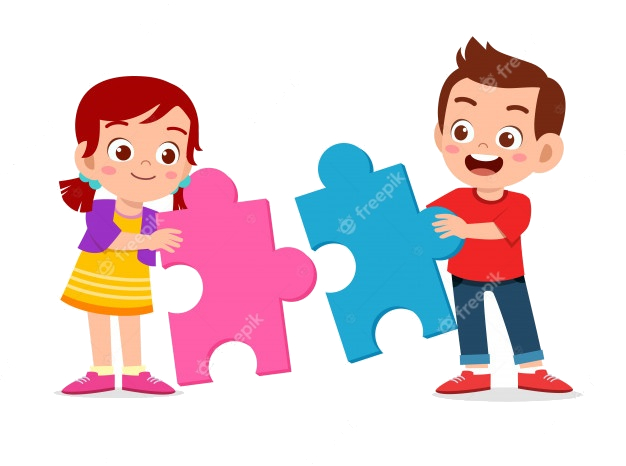 [Speaker Notes: Jeśli uczeń zmienia szkołę, szkoła do której uczęszczał przekazuje kserokopii wskazanych dokumentów]
I. Wielospecjalistyczna ocena poziomu funkcjonowania ucznia. Najważniejsze informacje.
Wielospecjalistyczna ocena powinna zawierać wyniki obserwacji pedagogicznej z uwzględnieniem w szczególności:
indywidualnych potrzeb rozwojowych i edukacyjnych, mocnych stron, predyspozycji, zainteresowań i uzdolnień ucznia;
w zależności od potrzeb, zakres i charakter wsparcia ze strony nauczycieli, specjalistów
przyczyn niepowodzeń edukacyjnych lub trudności w funkcjonowaniu ucznia, w tym barier i ograniczeń utrudniających funkcjonowanie i uczestnictwo ucznia w życiu szkolnym.
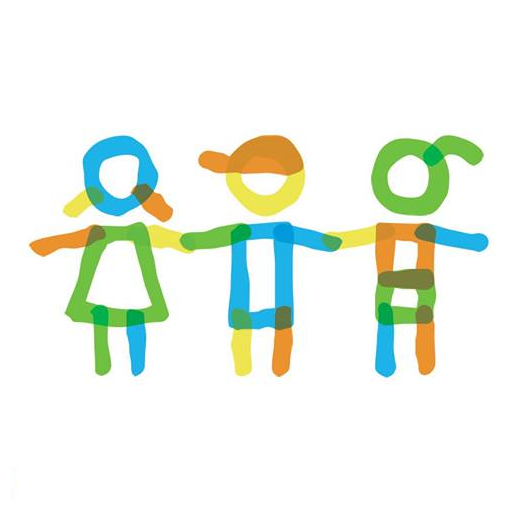 II. Indywidualny Program Edukacyjno-Terapeutyczny. Najważniejsze informacje.
Nie ma jednego obowiązującego wzoru, kwestionariusza IPET-u. Należy jednak w dokumencie uwzględnić informacje, o których mówi § 6. 1. rozporządzenia MEN z dnia 9 sierpnia 2017 r. w sprawie warunków organizowania kształcenia, wychowania i opieki dla dzieci i młodzieży niepełnosprawnych, niedostosowanych społecznie i zagrożonych niedostosowaniem społecznym. 
Szkoły mogą wypracować własne propozycje najbardziej adekwatne do ich potrzeb i organizacji pracy lub skorzystać z propozycji dostępnych w sieci lub w publikacjach.
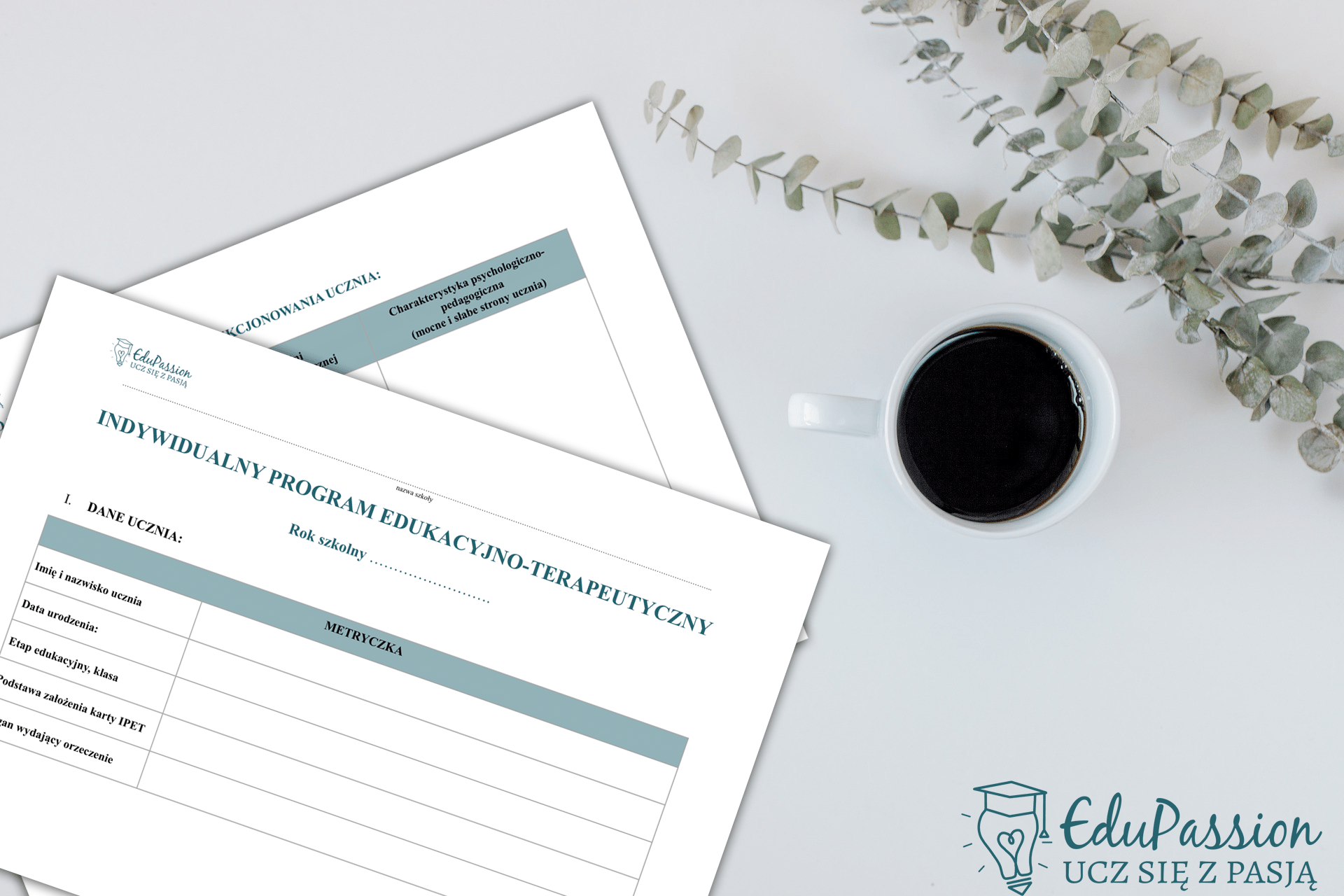 [Speaker Notes: Szkoły mogą wypracować własne propozycje najbardziej adekwatne do ich potrzeb i organizacji pracy lub skorzystać z propozycji dostępnych w sieci lub w publikacjach.]
II. Najważniejsze elementy Indywidualnego programu edukacyjno-Terapeutycznego
Zakres i sposób dostosowania wymagań edukacyjnych do indywidualnych potrzeb rozwojowych i edukacyjnych oraz możliwości psychofizycznych ucznia, w szczególności przez zastosowanie odpowiednich metod i form pracy z uczniem.
Zintegrowane działania nauczycieli i specjalistów prowadzących zajęcia z uczniem, ukierunkowane na poprawę funkcjonowania ucznia, w tym w zależności od potrzeb, użycie wspomagających i alternatywnych metod komunikacji (AAC) oraz wzmacnianie jego uczestnictwa w życiu szkolnym, w tym w przypadku: a) ucznia niepełnosprawnego – działania o charakterze rewalidacyjnym, b) ucznia niedostosowanego społecznie – działania o charakterze resocjalizacyjnym, c) ucznia zagrożonego niedostosowaniem społecznym – działania o charakterze socjoterapeutycznym
Formy i okres udzielania uczniowi pomocy psychologiczno-pedagogicznej oraz wymiar godzin, w którym poszczególne formy będą realizowane.
Działania wspierające rodziców ucznia oraz – w zależności od potrzeb – zakres współdziałania z poradniami psychologiczno-pedagogicznymi, w tym poradniami specjalistycznymi, placówkami doskonalenia nauczycieli (…).
II. cd. Najważniejsze elementy Indywidualnego programu edukacyjno-Terapeutycznego.
Zajęcia rewalidacyjne, resocjalizacyjne i socjoterapeutyczne oraz inne zajęcia odpowiednie ze względu na indywidualne potrzeby rozwojowe i edukacyjne oraz możliwości psychofizyczne ucznia, a także: 
w przypadku ucznia klasy VII i VIII szkoły podstawowej zajęcia z zakresu doradztwa zawodowego, 
W przypadku uczniów niepełnosprawnych – w zależności od potrzeb – rodzaj i sposób dostosowania warunków organizacji kształcenia do rodzaju niepełnosprawności ucznia. W tym w zakresie wykorzystywania technologii wspomagających to kształcenie.
Zakres współpracy nauczycieli i specjalistów, z rodzicami ucznia w realizacji zadań wymienionych w § 5 (realizacja zaleceń zawartych w orzeczeniu, warunki do nauki, sprzęt specjalistyczny i środki dydaktyczne, zajęcia specjalistyczne, inne zajęcia organizowane zgodnie z indywidualnymi potrzebami, integracja ucznia ze środowiskiem rówieśniczym, w tym z uczniami pełnosprawnymi, przygotowanie do samodzielności w życiu dorosłym).
W zależności od indywidualnych potrzeb rozwojowych i edukacyjnych oraz możliwości psychofizycznych ucznia wskazanych w orzeczeniu o potrzebie kształcenia specjalnego lub wynikających z wielospecjalistycznych ocen, wybrane zajęcia edukacyjne, które są realizowane indywidualnie z uczniem lub w grupie liczącej do 5 uczniów.
Formy zajęć pomocy psychologiczno – pedagogicznej.
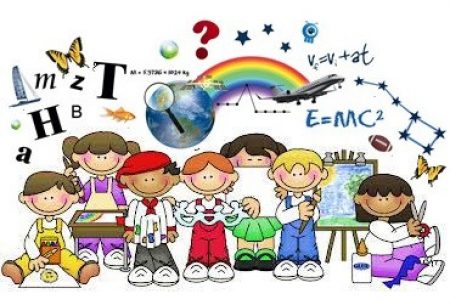 FORMY ZAJĘĆ Z POMOCY PSYCHOLOGICZNO-PEDAGOGICZNEJ:
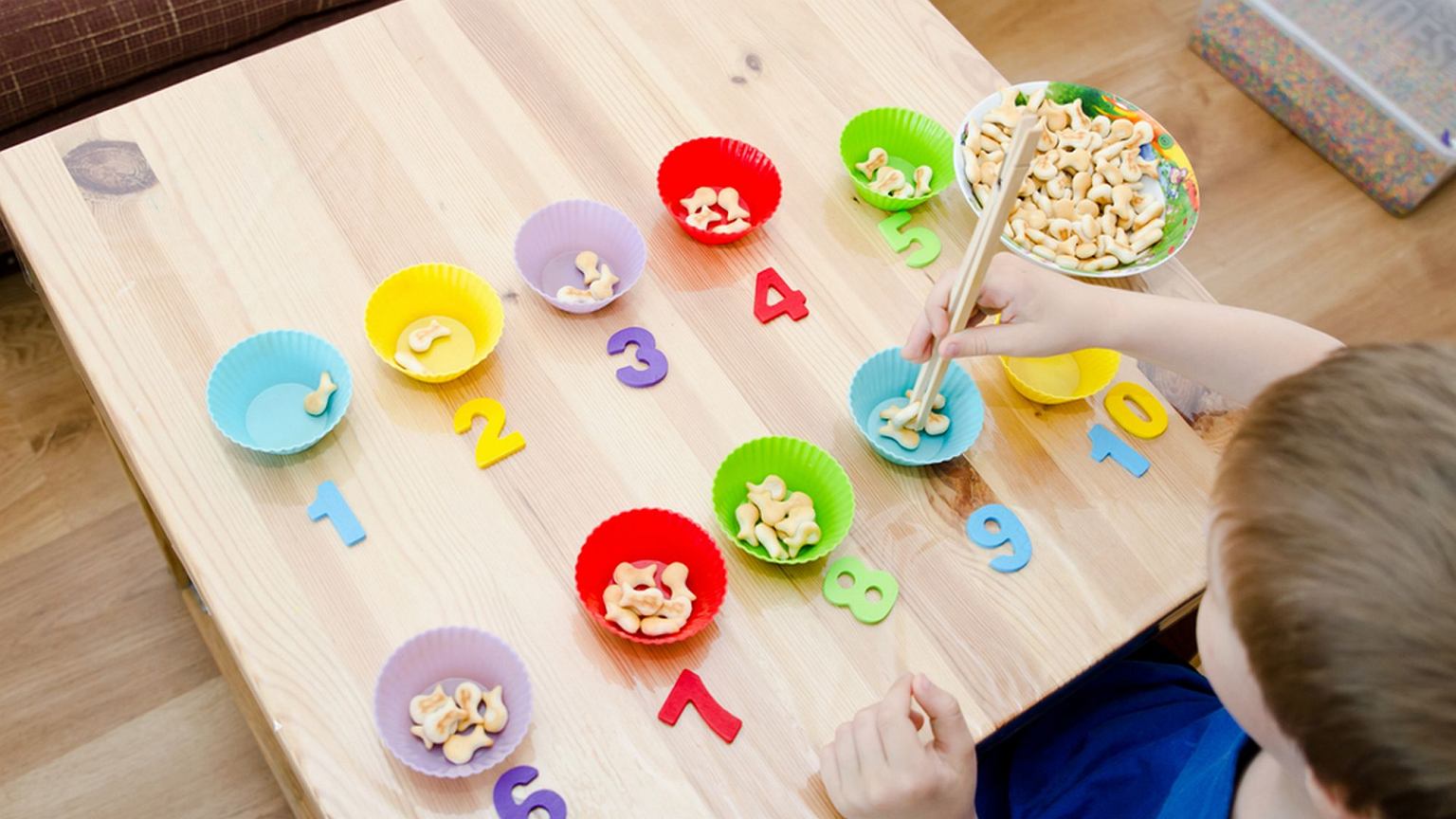 Pomoc psychlogiczno-pedagogiczna udzielana jest w formie: 
klas terapeutycznych, 
zajęć rozwijających uzdolnienia, 
zajęć rozwijających umiejętności uczenia się,
zajęć dydaktyczno-wyrównawczych,
zajęć specjalistycznych: korekcyjno-kompensacyjnych, logopedycznych, rozwijających kompetencje emocjonalno-społeczne oraz innych zajęć o charakterze terapeutycznym,
zajęć związanych z wyborem kierunku kształcenia i zawodu – w przypadku uczniów szkół podstawowych,  
zindywidualizowanej ścieżki kształcenia, 
porad i konsultacji, 
warsztatów.
[Speaker Notes: Do dobrych praktyk należy:
Odbywanie studyjnych wizyt i współpraca z placówkami np. Zespołem Placówek Edukacyjnych.
Korzystanie z doświadczeń, wiedzy specjalistów w danej dziedzinie.
Wewnątrzszkolne obserwacje „koleżeńskie” zajęć z zakresu PPP.
Organizowanie i uczestnictwo w szkoleniowych radach pedagogicznych.
Nawiązanie współpracy z PPP i bieżące korzystanie z wiedzy i doświadczenia specjalistów.
Nawiązanie kontaktów z rodzicami ucznia objętego PPP przez specjalistów prowadzących zajęcia z dzieckiem oraz włączanie rodziców do aktywnej współpracy.]
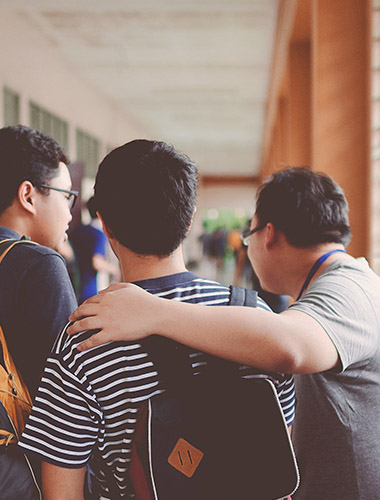 Klasy Terapeutyczne§ 13 rozporządzenia MEN z dnia 9 sierpnia 2017 r. w sprawie zasad organizacji i udzielania pomocy psychologiczno-pedagogicznej w publicznych przedszkolach, szkołach i placówkach
Klasy terapeutyczne organizuje się dla uczniów wymagających dostosowania organizacji i procesu nauczania oraz długotrwałej pomocy specjalistycznej z uwagi na trudności w funkcjonowaniu w szkole lub oddziale wynikającym z zaburzeń rozwojowych lub ze stanu zdrowia, posiadających opinię poradni, z której wynika potrzeba objęcia ucznia pomocą w tej formie.
Zajęcia w klasach terapeutycznych prowadzą nauczyciele zajęć edukacyjnych.
Nauczanie w klasach terapeutycznych jest prowadzone według realizowanych w danej szkole programów nauczania, z dostosowaniem metod i form ich realizacji do indywidualnych potrzeb rozwojowych i edukacyjnych oraz możliwości psychofizycznych uczniów. Nauka ucznia w klasie terapeutycznej trwa do czasu złagodzenia albo wyeliminowania trudności w funkcjonowaniu ucznia w szkole lub oddziale, stanowiących powód objęcia ucznia pomocą w tej formie.
Liczba uczniów w klasie terapeutycznej nie może przekraczać 15.
[Speaker Notes: Z ajęcia w klasach terapeutycznych prowadzą nauczyciele właściwych zajęć edukacyjnych. Tworzenie klas terapeutycznych – zgodnie z organizacją szkoły...
Nauka w klasie terapeutycznej jest formą pomocy psychologiczno-pedagogicznej, a jej utworzenie wymaga zmian w organizacji pracy szkoły i może wymagać dodatkowych nakładów finansowych (§ 6 ust. 2 pkt 1 rozporządzenia w sprawie organizacji pomocy psychologiczno-pedagogicznej). Tym samym utworzenie takiego oddziału wymaga uwzględnienia jego organizacji w arkuszu organizacji szkoły oraz w planie finansowym placówki, co wymaga uzyskania opinii kuratora oświaty, związków zawodowych i akceptacji organu prowadzącego - zgodnie z procedurą określoną w art. 110 ustawy Prawo oświatowe i przepisach rozporządzenia w sprawie szczegółowej organizacji szkół i przedszkoli.]
Zajęcia rozwijające uzdolnienia§ 7. rozporządzenia MEN z dnia 9 sierpnia 2017 r. w sprawie zasad organizacji i udzielania pomocy psychologiczno-pedagogicznej w publicznych przedszkolach, szkołach i placówkach
Zajęcia rozwijające uzdolnienia organizuje się dla uczniów szczególnie uzdolnionych. 
Liczba uczestników zajęć nie może przekraczać 8.
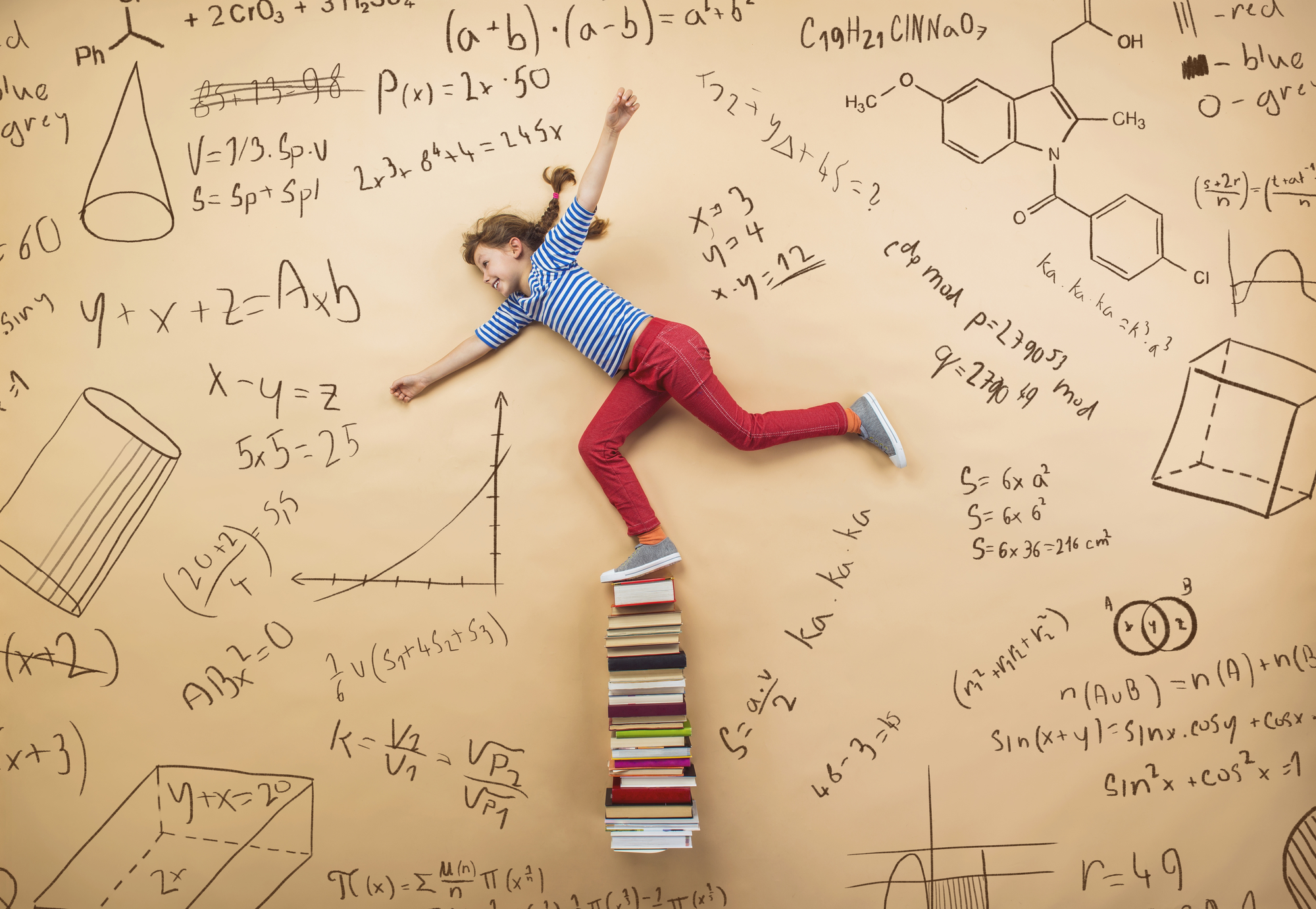 [Speaker Notes: Pomimo zbliżonej nazwy zajęcia rozwijające uzdolnienia. Na czym polegają zajęcia rozwijające uzdolnienia?
Głównym założeniem zajęć rozwijających uzdolnienia jest stworzenie warunków dzieciom uzdolnionym do wszechstronnego i harmonijnego rozwoju, który może doprowadzić do pełnego rozkwitu ich uzdolnień i zainteresowań, rozwijanie, wspomaganie i ukierunkowanie zdolności dziecka zgodnie z jego potencjałem i możliwościami.
Program jest realizowany w czterech działach tematycznych:
plastyka
muzyka
technika
rozwijanie zainteresowań
organizacja czasu wolnego
Cel główny programu
Rozwijanie uzdolnień, zainteresowań i kreatywności dzieci oraz ich wrodzonych możliwości twórczych poprzez różnorodną aktywność
Cele szczegółowe programu
Kształtowanie zainteresowań i ujawnianie zdolności, w szczególności zdolności plastycznych, technicznych i muzycznych
Uwrażliwianie na piękno otaczającego świata
Rozwijanie motywacji do działania
Odkrywanie własnych możliwości twórczych
Rozwijanie w uczniach postawy ciekawości i otwartości
Osiągnięcie maksymalnej zaradności i niezależności na miarę indywidualnych możliwości uczniów
Kształtowanie umiejętności samodzielnego organizowania wypoczynku i czasu wolnego
Budowanie pozytywnego obrazu samego siebie
Wyrażanie swoich uczuć
Kształtowanie pożądanych cech społecznych
Pobudzanie umiejętności, ekspresji i wrażliwości plastycznej u dzieci
Rozwijanie twórczej postawy, kreatywności oraz poczucia estetyki
Umożliwienie poznawania różnych technik plastycznych
Kształtowanie umiejętności posługiwania się różnorodnym materiałem plastycznym
Aktywizowanie przekonania wiary we własne zdolności, możliwości oraz umiejętności
Wyrażanie przeżyć i emocji za pomocą dostępnych dla uczniów środków wyrazu (artystycznych, praktycznych, technicznych i muzycznych)
Usprawnianie manualne
Kształtowanie słuchu i umiejętności słuchania muzyki
Rozwijanie aktywności muzycznej i ruchowej]
ZAJĘCIA ROZWIJAJĄCE UMIEJĘTNOŚĆ UCZENIA SIĘ§ 14. rozporządzenia MEN z dnia 9 sierpnia 2017 r. w sprawie zasad organizacji i udzielania pomocy psychologiczno-pedagogicznej w publicznych przedszkolach, szkołach i placówkach
Zajęcia rozwijające umiejętności uczenia się organizuje się dla uczniów w celu podnoszenia efektywności uczenia się.
Liczba uczestników zajęć nie jest określona.
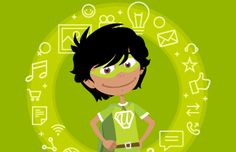 [Speaker Notes: Zajęcia rozwijające umiejętności uczenia się, zajęcia dydaktyczno-wyrównawcze oraz zajęcia specjalistyczne prowadzą nauczyciele, wychowawcy grup wychowawczych i specjaliści posiadający kwalifikacje odpowiednie do rodzaju zajęć. 

Celem zajęć rozwijających umiejętności uczenia się jest tworzenie środowiska sprzyjającego samodzielnemu uczeniu się uczniów, w oparciu o wiedzę dotyczącą funkcjonowania mózgu, zdiagnozowane style poznawcze, profile i
nteligencji uczniów oraz dostosowane do nich indywidualne strategie działań edukacyjnych. 
Głównym celem zajęć jest podniesienie efektywności uczenia się, doskonalenie umiejętności poznawczych, stosowanie w praktyce poznanych technik i zasad uczenia się, organizowanie warsztatu pracy oraz kształtowanie pozytywnej motywacji do nauki. Cele szczegółowe obejmują: poznanie metod uczenia się oraz efektywne ich wykorzystywanie podczas lekcji, rozwój mocnych stron i zainteresowań, naukę sporządzania notatek, poznanie zasad skutecznego uczenia się, rozwój umiejętności czytania ze zrozumieniem, interpretowania, korzystania z informacji, rozwijanie umiejętności samodzielnego uczenia się, logicznego myślenia, organizowania własnej pracy, radzenie sobie ze stresem szkolnym, wspieranie w rozpoznawaniu własnych predyspozycji oraz pomoc w odkryciu zasobów ucznia, wspomaganie wszechstronnego rozwoju ucznia, w tym umiejętności czytania, pisania i wypowiadania się.]
ZAJĘCIA DYDAKTYCZNO – WYRÓWNAWCZE§ 15. rozporządzenia MEN z dnia 9 sierpnia 2017 r. w sprawie zasad organizacji i udzielania pomocy psychologiczno-pedagogicznej w publicznych przedszkolach, szkołach i placówkach
Zajęcia dydaktyczno-wyrównawcze organizuje się dla uczniów mający trudności w nauce, w szczególności w spełnianiu wymagań edukacyjnych wynikających z podstawy programowej kształcenia ogólnego dla danego etapu edukacyjnego. 
Liczba uczestników zajęć nie może przekraczać 8.
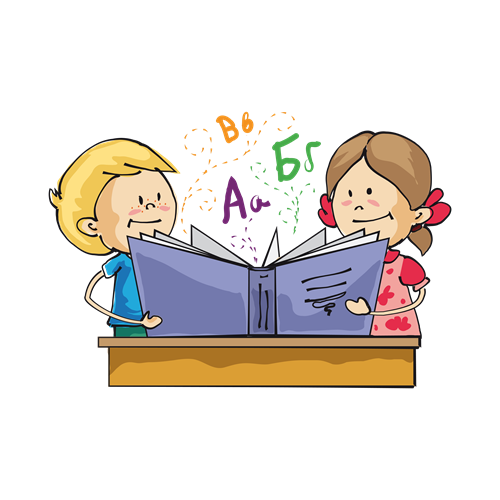 ZAJĘCIA KOREKCYJNO – KOMPENSACYJNE§ 8. rozporządzenia MEN z dnia 9 sierpnia 2017 r. w sprawie zasad organizacji i udzielania pomocy psychologiczno-pedagogicznej w publicznych przedszkolach, szkołach i placówkach
Zajęcia korekcyjno-kompensacyjne organizuje się dla uczniów z zaburzeniami i odchyleniami rozwojowymi, w tym specyficznymi trudnościami w uczeniu się. 
Liczba uczestników zajęć nie może przekraczać 5
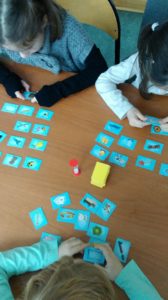 [Speaker Notes: rozbudzanie motywacji do pracy nad wyrównywaniem braków. wdrażanie do samodzielności w pracy. utrwalenie podstawowych zasad ortograficznych. doskonalenie umiejętności samokontroli pisanych tekstów. Zajęcia korekcyjno-ko mpensacyjne są rodzajem terapii pedagogicznej, ukierunkowanej na korygowanie i kompensowanie zaburzeń psychoruchowych dziecka jako jednej ze szczególnie ważnych przyczyn niepowodzeń w szkole. Zadania podejmowane na zajęciach korekcyjno-kompensacyjne skupiają się na:
stymulowaniu rozwoju intelektualnego,
usprawnianiu funkcji wzrokowych i orientacji przestrzennej,
usprawnianiu funkcji słuchowo-językowych,
doskonaleniu umiejętności czytania i pisania,
ulepszaniu umiejętności stosowania poprawnej ortografii,]
§ 9. rozporządzenia MEN z dnia 9 sierpnia 2017 r. w sprawie zasad organizacji i udzielania pomocy psychologiczno-pedagogicznej w publicznych przedszkolach, szkołach i placówkach
Zajęcia logopedyczne organizuje się dla uczniów z deficytami kompetencji i zaburzeniami sprawności językowych. 
Liczba uczestników zajęć nie może przekraczać 4
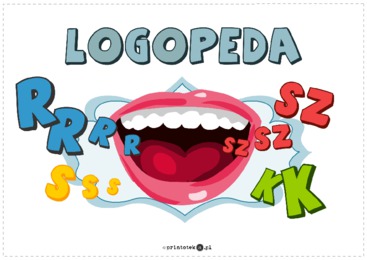 [Speaker Notes: Podczas zajęć wykonywane są ćwiczenia artykulacyjne, oddechowe i fonacyjne, poprawiające pracę aparatu mowy oraz kształtujące prawidłowy wzorzec fonetyczny głosek.]
ZAJĘCIA ROZWIJAJĄCE KOMPETENCJE EMOCJONALNO-SPOŁECZNE§ 10. rozporządzenia MEN z dnia 9 sierpnia 2017 r. w sprawie zasad organizacji i udzielania pomocy psychologiczno-pedagogicznej w publicznych przedszkolach, szkołach i placówkach
Zajęcia rozwijające kompetencje emocjonalno-społeczne organizuje się dla uczniów przejawiających trudności w funkcjonowaniu społecznym. 
Liczba uczestników zajęć nie może przekraczać 10, chyba że zwiększenie liczby uczestników jest uzasadnione potrzebami uczniów.
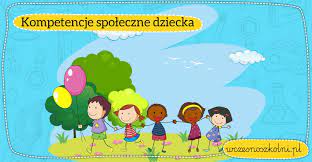 [Speaker Notes: jak sama nazwa wskazuje służą kształtowaniu i rozwijaniu kompetencji emocjonalnych i społecznych, a więc umiejętności rozpoznawania i panowania nad swoimi emocjami, ale także odczytywania emocji innych i adekwatnego zachowania się]
INNE ZAJĘCIA O CHARAKTERZE TERAPEUTYCZNYM§ 11. rozporządzenia MEN z dnia 9 sierpnia 2017 r. w sprawie zasad organizacji i udzielania pomocy psychologiczno-pedagogicznej w publicznych przedszkolach, szkołach i placówkach
Inne zajęcia o charakterze terapeutycznym organizuje się dla uczniów z zaburzeniami i odchyleniami rozwojowymi mających problemy w funkcjonowaniu w szkole oraz z aktywnym i pełnym uczestnictwem w życiu szkoły. 
Liczba uczestników zajęć nie może przekraczać 10
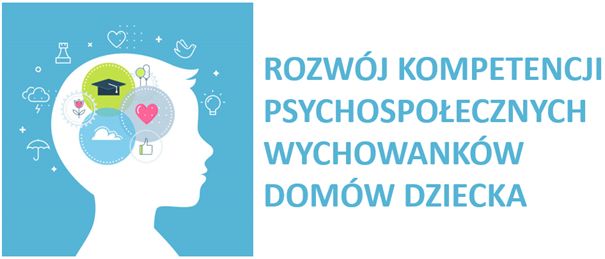 [Speaker Notes: Dobre praktyki
np.: SI, gimnastyka korekcyjna, terapia ręki, terapia metodą Tomatisa, arteterapia,
Hipoterapia, dogoterapia, muzykoterapia, terapia EEG Biofeedback]
ZINDYWIDUALIZOWANA ŚCIEŻKA KSZTAŁCENIA§ 12. rozporządzenia MEN z dnia 9 sierpnia 2017 r. w sprawie zasad organizacji i udzielania pomocy psychologiczno-pedagogicznej w publicznych przedszkolach, szkołach i placówkach
ZŚK organizowana jest dla uczniów, którzy: mogą uczęszczać do szkoły, ale ze względu na trudności w funkcjonowaniu wynikające w szczególności ze stanu zdrowia nie mogą realizować wszystkich zajęć edukacyjnych wspólnie z oddziałem szkolnym i wymagają dostosowania organizacji i procesu nauczania do ich specjalnych potrzeb edukacyjnych.
Forma ta jest organizowana uczniów, którzy nie mogą realizować wszystkich zajęć edukacyjnych wspólnie z grupą lub klasą, z powodu trudności w funkcjonowaniu wynikających np. z: 
czasowej lub przewlekłej choroby, 
zaburzeń w zachowaniu, uniemożliwiających realizację zadań w dużym zespole,
zaburzeń w funkcjonowaniu społecznym, 
innych przyczyn, gdy wdrożone wcześniej formy wsparcia w ramach pomocy psychologiczno – pedagogicznej okazały się niewystarczające ze względu na indywidualne potrzeby rozwojowe i edukacyjne oraz predyspozycje psychofizyczne ucznia.
cd. ZINDYWIDUALIZOWANA ŚCIEŻKA KSZTAŁCENIA
Objęcie ucznia zindywidualizowaną ścieżką wymaga opinii publicznej poradni, z której wynika potrzeba objęcia ucznia pomocą w tej formie. 

Zindywidualizowanej ścieżki nie organizuje się dla: 
uczniów objętych kształceniem specjalnym,
uczniów objętych indywidualnym nauczaniem.
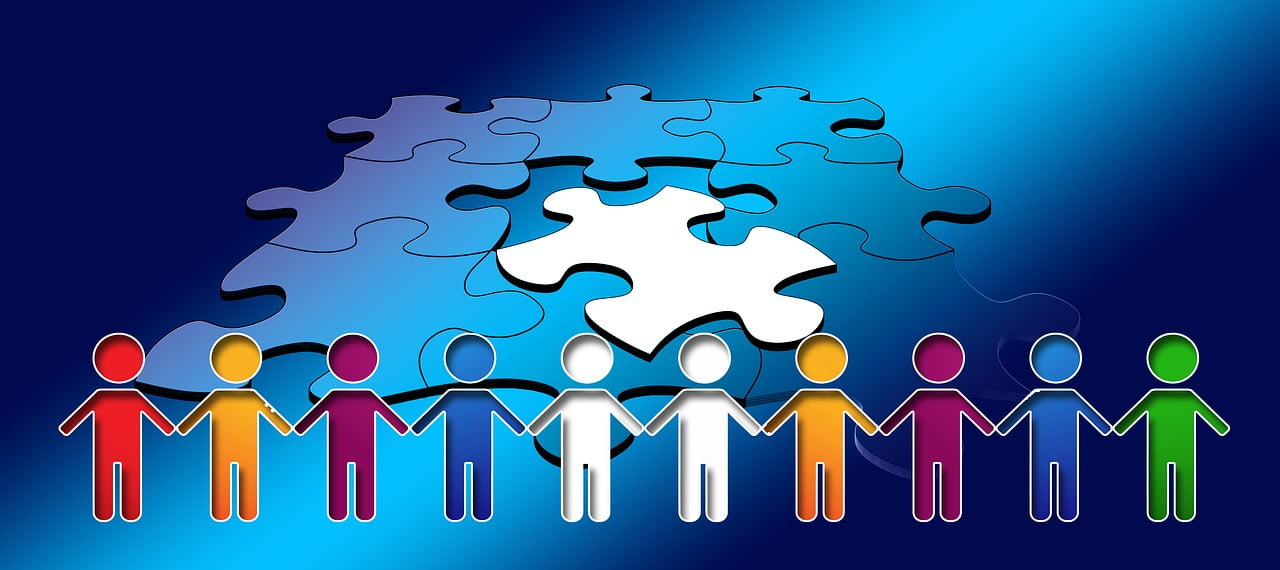 cd. ZINDYWIDUALIZOWANA ŚCIEŻKA KSZTAŁCENIA
Dyrektor szkoły na wniosek rodziców ucznia, z uwzględnieniem opinii poradni, ustala tygodniowy wymiar godzin zajęć edukacyjnych realizowanych indywidualnie z uczniem, uwzględniając konieczność realizacji przez ucznia podstawy programowej kształcenia ogólnego.
Poradnia nie wskazuje liczby godzin w ramach zindywidualizowanej ścieżki – o tym decyduje dyrektor szkoły, biorąc pod uwagę konieczność realizacji przez ucznia podstawy programowej. 
Okres objęcia ucznia zindywidualizowaną ścieżką, nie dłuższy niż rok szkolny.
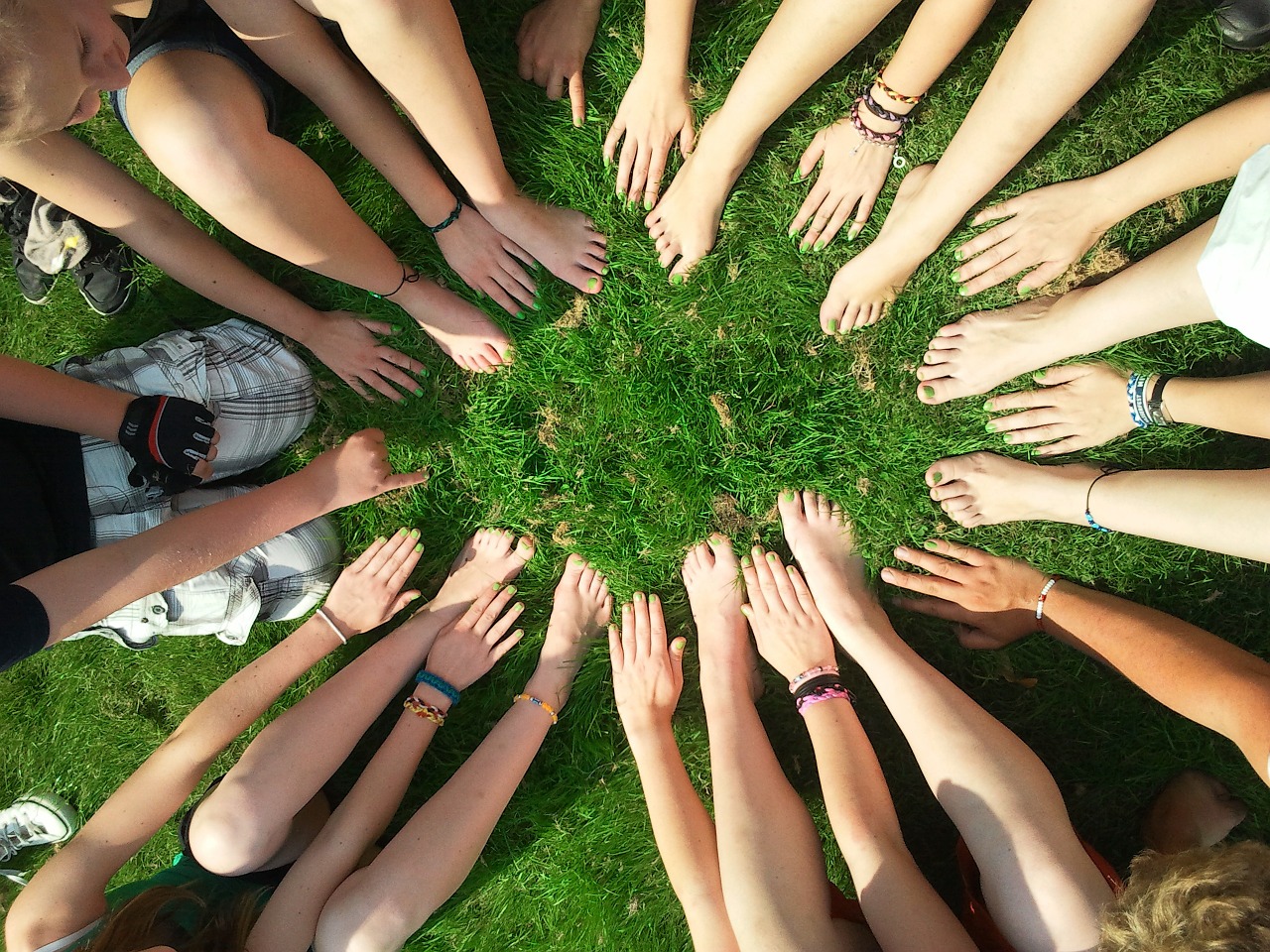 nie jest formą pomocy psychologiczno – pedagogicznej
Zajęcia rewalidacyjne planujemy tylko dla ucznia z orzeczeniem o potrzebie kształcenia specjalnego na podstawie tego orzeczenia, a podstawę ich uruchomienia stanowią zapisy w orzeczeniu wydanym przez poradnię psychologiczno-pedagogiczną.
Godzina zajęć rewalidacyjnych trwa 60 minut. Istotne jest również to, że w zależności od możliwości indywidualnych ucznia można ten czas w sposób jak najbardziej efektywny dzielić (np. 2x30 minut).
Przepisy nie określają sposobu organizacji zajęć rewalidacyjnych, a zatem mogą być one indywidualne lub zespołowe i zazwyczaj wskazania te powinny być zawarte w orzeczeniu o potrzebie kształcenia specjalnego. Przepisy nie odnoszą się również do liczby uczestników zajęć organizowanych w formie zespołowej. Również w tym przypadku powinno to wynikać z potrzeb i możliwości uczestników.
[Speaker Notes: rewalidacji odnosi się do całokształtu działań: wychowawczych, dydaktycznych, terapeutycznych podejmowanych na rzecz ucznia z niepełnosprawnością. Istotę rewalidacji trafnie oddaje źródło słów tego terminu: łacińskie słowa re – znów oraz validus – mocny. Rewalidacja odnosi się więc do procesu wzmacniania osoby z niepełnosprawnością i intensyfikowania szans przez niepełnosprawność zmniejszonych. Celem oddziaływań rewalidacyjnych jest maksymalizowanie potencjału rozwojowego dziecka. Prowadząc rewalidację, zmierzamy do jak największego usamodzielnienia ucznia i możliwie pełnego jego uczestnictwa w społeczeństwie. Cel ten możemy osiągnąć poprzez:
rozwijanie mocnych stron dziecka i wykorzystywanie ich jako bazę do dalszej pracy,
maksymalne usprawnianie najsilniejszych funkcji, korygowanie stwierdzonych zaburzeń, dynamizowanie rozwoju poprzez wykorzystywanie naturalnych sytuacji i aranżowanie przestrzeni do nabywania, rozwijania i ćwiczenia umiejętności.]
cd. Zajęcia rewalidacyjne
W orzeczeniu powinny być również wymienione rodzaje zajęć rewalidacyjnych, w jakich uczeń powinien brać udział. W § 6 ust. 2 rozporządzenia MEN w sprawie warunków organizowania kształcenia, wychowania i opieki dla dzieci i młodzieży niepełnosprawnych, niedostosowanych społeczne i zagrożonych niedostosowaniem społecznym wskazano przykładowe rodzaje zajęć rewalidacyjnych dla uczniów z różnymi rodzajami niepełnosprawności, tj.
naukę orientacji przestrzennej i poruszania się oraz naukę systemu Braille'a lub innych alternatywnych metod komunikacji – w przypadku ucznia niewidomego np. zajęcia z tyflopedagogiem;
naukę języka migowego lub innych sposobów komunikowania się, w szczególności wspomagających i alternatywnych metod komunikacji (AAC) - w przypadku ucznia niepełnosprawnego z zaburzeniami mowy lub jej brakiem;
zajęcia rozwijające umiejętności społeczne, w tym umiejętności komunikacyjne - w przypadku ucznia z autyzmem, w tym z zespołem Aspergera.
W/w przykłady nie wyczerpują w tym zakresie potrzeb uczniów. Podczas ich formułowania należy przede wszystkim mieć na uwadze to, iż zajęcia rewalidacyjne z zasady mają charakter terapeutyczny, usprawniający i korekcyjny. Nie ma zamkniętego katalogu zajęć rewalidacyjnych np. rewalidacja ruchowa.
indywidualne Nauczanie – nie jest formą pomocy PPPROZPORZĄDZENIE MINISTRA EDUKACJI NARODOWEJ1 z dnia 9 sierpnia 2017 r. w sprawie indywidualnego obowiązkowego rocznego przygotowania przedszkolnego dzieci i indywidualnego nauczania dzieci i młodzieży
Organizowane na podstawie orzeczenia o potrzebie indywidualnego nauczania poradni psychologiczno – pedagogicznej.
Przeznaczone dla uczniów, których stan zdrowia znacznie utrudnia bądź uniemożliwia uczęszczanie do szkoły.
Indywidualne nauczanie organizuje dyrektor szkoły w porozumieniu z organem prowadzącym: w sposób zapewniający wykonanie zaleceń określonych w orzeczeniu o potrzebie indywidualnego nauczania, na czas określony wskazany w orzeczeniu o potrzebie nauczania indywidualnego.
Zajęcia indywidualnego nauczania są prowadzone z uczniem przez nauczycieli szkoły, którym dyrektor szkoły powierzy prowadzenie tych zajęć, z tym że prowadzenie zajęć indywidualnego nauczania z uczniami klas I–III szkoły podstawowej powierza się jednemu nauczycielowi lub dwóm nauczycielom, w II etapie edukacyjnym, nauczycielom danych zajęć dydaktycznych.
 Zajęcia indywidualnego nauczania są prowadzone przez nauczyciela lub nauczycieli w indywidualnym i bezpośrednim kontakcie z dzieckiem lub uczniem.
cd. indywidualne Nauczanie
Dyrektor, w uzgodnieniu z organem prowadzącym, ustala zakres i czas prowadzenia zajęć indywidualnego nauczania, po zasięgnięciu opinii rodzica ucznia albo pełnoletniego ucznia odnośnie czasu prowadzenia zajęć. 
Tygodniowy wymiar godzin zajęć indywidualnego nauczania realizowanych z uczniem wynosi:
1) dla uczniów klas I–III szkoły podstawowej – od 6 do 8 godzin,
2) dla uczniów klas IV–VI szkoły podstawowej – od 8 do 10 godzin,
3) dla uczniów klas VII i VIII szkoły podstawowej – od 10 do 12 godzin,
4) dla uczniów szkół ponadpodstawowych – od 12 do 16 godzin.
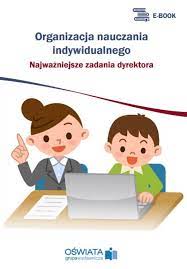 cd. indywidualne Nauczanie
W indywidualnym nauczaniu realizuje się wszystkie obowiązkowe zajęcia edukacyjne wynikające z ramowego planu nauczania szkoły, dostosowane do potrzeb rozwojowych i edukacyjnych oraz możliwości psychofizycznych ucznia. 
Dyrektor, na wniosek nauczyciela prowadzącego zajęcia po zasięgnięciu opinii rodziców dziecka, może zezwolić na odstąpienie od realizacji niektórych treści wynikających z podstawy programowej stosownie do możliwości psychofizycznych dziecka oraz warunków w miejscu, w którym są organizowane zajęcia indywidualnego nauczania.
Dyrektor organizuje różne formy uczestniczenia dziecka lub ucznia w życiu szkolnym. Dyrektor w szczególności umożliwia uczniowi udział w zajęciach rozwijających zainteresowania i uzdolnienia, uroczystościach i imprezach szkolnych oraz wybranych zajęciach edukacyjnych. Uczniowie objęci indywidualnym nauczaniem uczestniczą w ww. formach zajęć, w zajęciach rewalidacyjnych, zajęciach z zakresu doradztwa zawodowego lub w formach pomocy psychologiczno-pedagogicznej poza tygodniowym wymiarem godzin zajęć nauczania indywidualnego.
[Speaker Notes: Dobrą praktyką jest zapraszanie ucznia w celu integracji z klasą Dzień Dziecka, zakończenie, rozpoczęcie roku szkolnego, Wigilia szkolna, inne uroczystości]
cd. indywidualne Nauczanie
Dyrektor może zawiesić organizację indywidualnego nauczania lub zaprzestać jego organizacji - na wniosek rodziców ucznia, na podstawie dołączonego do wniosku zaświadczenia lekarskiego, z którego wynika, że stan zdrowia ucznia umożliwia uczęszczanie do szkoły.
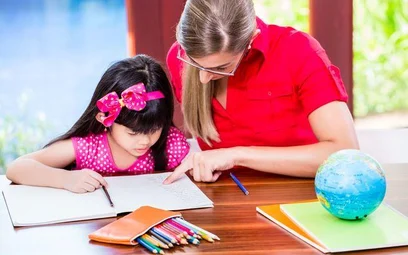 Indywidualny program lub tok naukiROZPORZĄDZENIE MINISTRA EDUKACJI NARODOWEJ z dnia 9 sierpnia 2017 r. w sprawie warunków i trybu udzielania zezwoleń na indywidualny program lub tok nauki oraz organizacji indywidualnego programu lub toku nauki
Indywidualny program lub tok nauki
[Speaker Notes: Uczeń może realizować indywidualny program lub tok nauki na każdym etapie edukacyjnym i w każdym typie szkoły. § 4. 1. Zezwolenie na indywidualny program lub tok nauki może być udzielone po upływie co najmniej jednego roku nauki, a w uzasadnionych przypadkach - po śródrocznej klasyfikacji ucznia.]
Indywidualny program lub tok nauki
Indywidualny program lub tok nauki cd.
Indywidualny program lub tok nauki cd.
dodatkowa pomoc psychologiczno - pedagogiczna
Od 1 marca 2022 r. szkoły realizują zajęcia specjalistyczne z zakresu pomocy psychologiczno-pedagogicznej w dodatkowym wymiarze godzin. Wsparcie obejmuje organizację zajęć korekcyjno-kompensacyjnych, logopedycznych, rozwijających kompetencje emocjonalno-społeczne oraz inne zajęcia o charakterze terapeutycznym dla uczniów, u których rozpoznano potrzebę wsparcia psychologiczno-pedagogicznego w tym zakresie.  Zajęcia powinny zostać zrealizowane do 20 grudnia 2022 r.
Zajęcia prowadzone są przez nauczycieli: psychologów, pedagogów, logopedów, doradców zawodowych i terapeutów pedagogicznych. W  zależności od potrzeb uczniów prowadzone są również przez innych specjalistów.
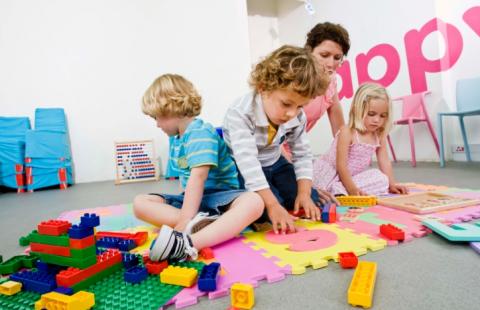 dodatkowa pomoc psychologiczno - pedagogiczna
Szacunkowa liczba godzin dodatkowych zajęć specjalistycznych z zakresu pomocy psychologiczno-pedagogicznej wyniesie: 
w szkole liczącej 100 uczniów – 63 dodatkowe godziny zajęć,
w szkole liczącej 200 uczniów – 127 dodatkowych godzin zajęć,
w szkole liczącej 300 uczniów – 191 dodatkowych godzin zajęć,
w szkole liczącej 400 uczniów – 255 dodatkowych godzin zajęć,
w szkole liczącej 500 uczniów – 319 dodatkowych godzin zajęć,
w szkole liczącej 600 uczniów – 383 dodatkowe godziny zajęć.
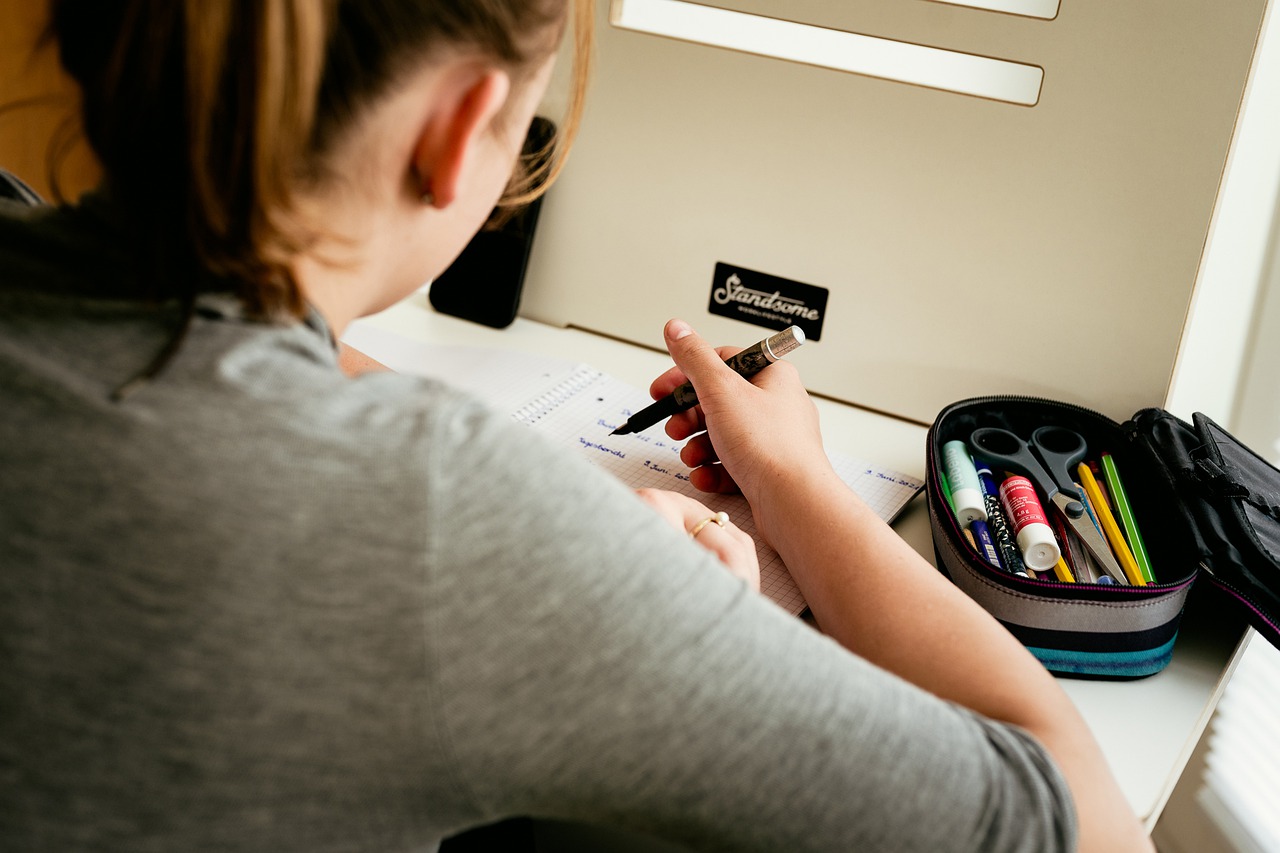 dodatkowa pomoc psychologiczno - pedagogiczna
Szczegółowe kalendarium dotyczące wprowadzania dodatkowych zajęć specjalistycznych z zakresu pomocy psychologiczno-pedagogicznej:  
do 21 lutego br. – dyrektorzy szkół przekazali do organu prowadzącego informacje na temat liczby godzin dodatkowych zajęć specjalistycznych zaplanowanych do realizacji w danej szkole lub wniosek o udzielenie dotacji celowej na dofinansowanie organizacji dodatkowych zajęć specjalistycznych,
do końca lutego br. – podział środków dokonany przez MEiN i przekazany do Ministerstwa Finansów. Środki powinny trafić na rachunki JST jeszcze przed rozpoczęciem zajęć.
od 1  marca do 20 grudnia br.  – realizacja dodatkowych zajęć specjalistycznych.
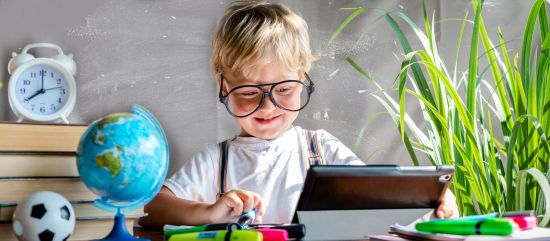 PENSUM NAUCZYCIELI PROWADZĄCYCH zajęcia z zakresu pomocy psychologiczno-pedagogicznej
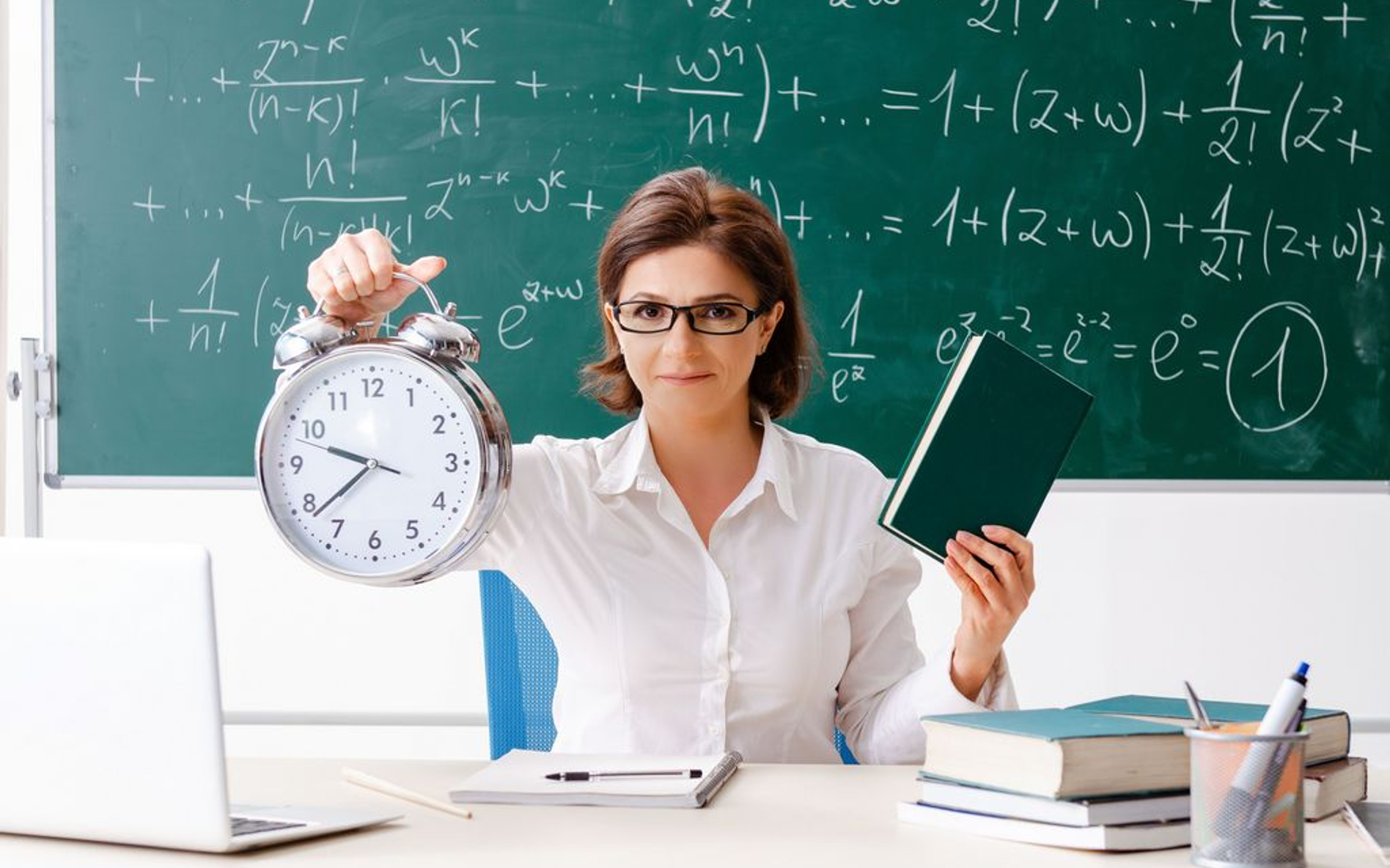 NAUCZYCIELE UDZIELAJĄCY POMOCY PSYCHOLOGICZNO  –PEDAGOGICZNEJ
Psycholog
Pedagog, (Pedagog specjalny)
Logopeda
Doradca zawodowy
Terapeuta pedagogiczny
Nauczyciel specjalista 
Nauczyciel „przedmiotowiec”
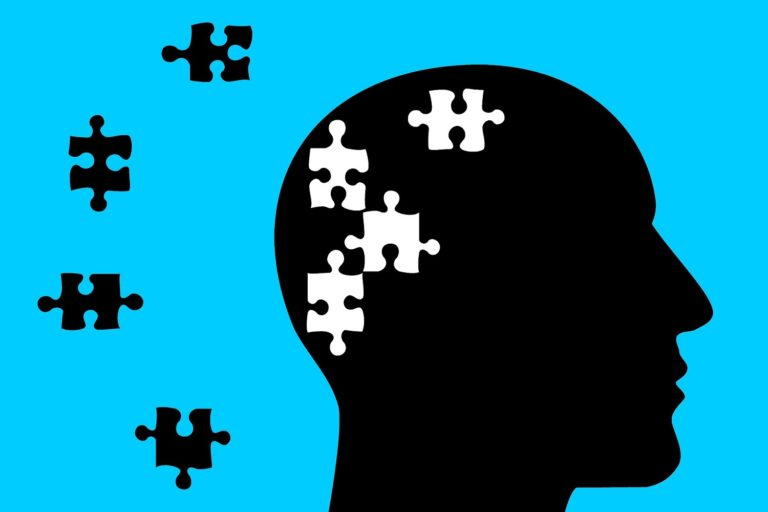 [Speaker Notes: § 4 ust 2 Rozporządzenia Ministra Edukacji Narodowej z dnia 1 sierpnia 2017 r. w sprawie szczegółowych kwalifikacji wymaganych od nauczycieli ( Dz. U. z 2020 poz. 1289) - pomocy psychologiczno-pedagogicznej w przedszkolu, szkole i placówce udzielają uczniom nauczyciele, oraz specjaliści wykonujący w przedszkolu, szkole i placówce zadania z zakresu pomocy psychologiczno-pedagogicznej, w szczególności psycholodzy, pedagodzy, logopedzi, doradcy zawodowi i terapeuci pedagogiczni, zwani dalej „specjalistami”]
OBOWIAZKOWY WYMIAR GODZIN ZAJĘĆ DYDAKTYCZNYCH, WYCHOWAWCZYCH I OPIEKUŃCZYCH regulują:
art. 42 ust 3 i ust 7 Ustawy z dnia 26 stycznia 1982 R. – Karta Nauczyciela (tekst jedn. Dz. U. Z 2021 poz. 1762 z późn. zm.) 
Uchwała NR LIII/1029/18 Rady Miasta Olsztyna z dnia 26 września 2018 r. w sprawie określenia tygodniowego, obowiązkowego wymiaru godzin zajęć niektórych nauczycieli zatrudnionych w jednostkach organizacyjnych Miasta Olsztyna (Dziennik Urzędowy Województwa Warmińsko-Mazurskiego z 2018 roku, poz. 4342)
PENSUM NAUCZYCIELI określone w art. 42 ust. 3 Ustawy z dnia 26 stycznia 1982 r. – Karta Nauczyciela (tekst jedn. Dz. U. Z 2021 poz. 1762 z późn. zm.)
PENSUM NAUCZYCIELI określone w Uchwale NR LIII/1029/18 Rady Miasta Olsztyna z dnia 26 września 2018 r. (Dziennik Urzędowy Województwa Warmińsko-Mazurskiego z 2018 roku, poz. 4342) /zgodnie z art. 42 ust. 7
PENSUM NAUCZYCIELA PROWADZĄCEGO ZAJĘCIA REWALIDACYJNE
Zajęcia realizowane przez nauczyciela, do zajęć stosuje się pensum na stanowisku nauczyciela szkoły - 18-godzinne pensum 
Zajęcia realizowane przez specjalistę np. psychologa czy logopedę (w ramach tego stanowiska) do zajęć  stosuje się pensum specjalisty – 22 – godzinne pensum
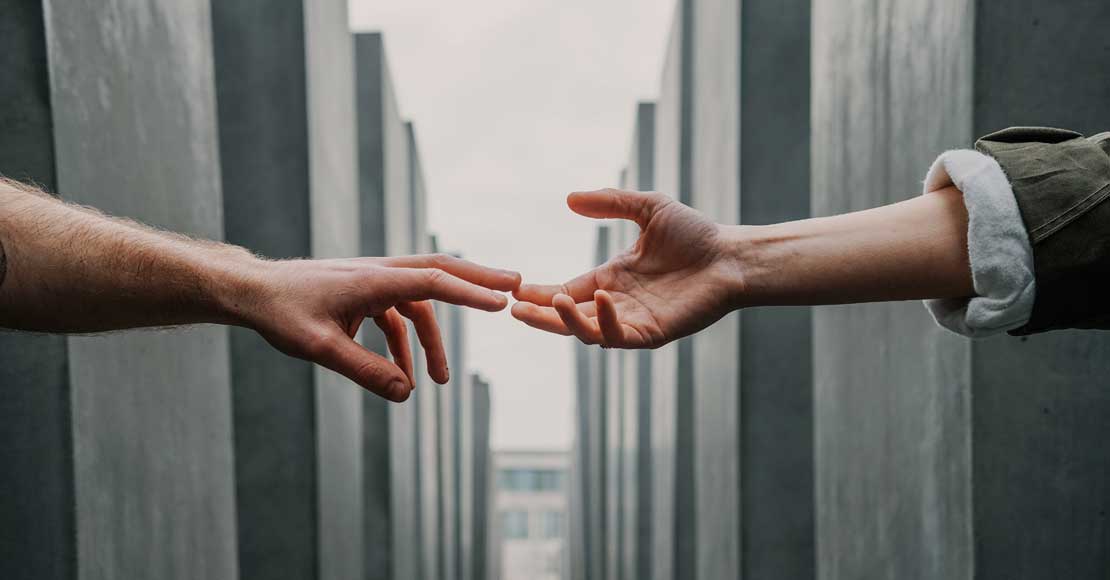 [Speaker Notes: Analogicznie nauczyciel współorganizujący kształcenie realizujący zajęcia rewalidacyjne, jego pensum liczone z wymiaru 20 godzin tygodniowo]
1. WYLICZENIE Pensum „UŚREDNIONEGO”
Przykład 1:
Nauczyciel przedmiotu (pensum 18 godz.) zatrudniony w pełnym wymiarze czasu pracy, posiadający studia podyplomowe z zakresu logopedia prowadzi zajęcia logopedyczne (logopeda pensum 22 godz.) w wymiarze 6 godzin.
Obliczenie pensum:
18/18 godzin + 6/22 godzin 
1 etat + 027 etatu = 1,27 etatu                                     24 godz. ----------------1,27
                                                                                     x godz.---------------- 1 etat 	
				                    = 24x1/1,27 =18,89 godz.
Jeżeli 1,27 etatu  realizuje 24 godziny,  to 1 etat - pensum wynosi 18,89 godziny = 19 godzin
2. WYLICZENIE Pensum „UŚREDNIONEGO”
Przykład 2:
Psycholog (pensum 22 godz.) zatrudniony w wymiarze 0,5 etatu, uzupełnia etat w świetlicy szkolnej zatrudniony w wymiarze 0,5 etatu (pensum 26 godz.)
Obliczenie pensum:
11/22 godzin + 13/26 godzin = 11+13=24
0,5 etatu + 0,5 etatu = 1 etat
1 etat - pensum wynosi  24 godziny
3. WYLICZENIE Pensum NAUCZYCIELA PROWADZĄCEGO ZAJĘCIA Z ZAKRESU PPP
Przykład 3:
Psycholog (pensum 22 godz.) realizuje zajęcia z zakresu pomocy psychologiczno – pedagogicznej (zajęcia rewalidacyjne – zajęcia rozwijające kompetencje emocjonalno - społeczne) w wymiarze 5 godzin tygodniowo
Obliczenie pensum:
Nauczyciel realizuje zajęcia rozwijające kompetencje emocjonalno – społeczne zgodnie ze swoim pensum tj. 22 godziny, czyli realizuje 5 godzin ponadwymiarowych z pensum 22 godziny.
4. WYLICZENIE Pensum NAUCZYCIELA PROWADZĄCEGO ZAJĘCIA REWALIDACYJNE
Przykład 4:
Nauczyciel współorganizujący kształcenie uczniów niepełnosprawnych, niedostosowanych społecznie oraz zagrożonych niedostosowaniem społecznym (pensum 20 godz.) realizuje zajęcia rewalidacyjne w wymiarze 2 godziny tygodniowo
Obliczenie pensum:
Nauczyciel realizuje zajęcia rewalidacyjne zgodnie ze swoim pensum tj. 20 godziny, czyli realizuje 2 godziny ponadwymiarowe z pensum 20 godzin.
KWALIFIKACJE NAUCZYCIELI PROWADZĄCYCH ZAJĘCIA Z ZAKRESU POMOCY PSYCHOLOGICZNO - PEDAGOGICZNEJ
Każdy specjalista szkolny realizuje zadania odpowiednio do posiadanych kwalifikacji. 
1. Oceny tych kwalifikacji – adekwatnie do zajmowanego stanowiska pedagoga, psychologa, terapeuty pedagogicznego, logopedy i doradcy zawodowego, na podstawie dyplomu ukończonych studiów lub kursu kwalifikacyjnego – każdorazowo dokonuje dyrektor i to on decyduje, czy są to kwalifikacje wystarczające. 
Podobnie jest z ustaleniem, czy dany specjalista posiada odpowiednie kwalifikacje do prowadzenia określonego rodzaju zajęć stanowiących formę udzielanej pomocy psychologiczno-pedagogicznej. W tym wypadku dyrektor musi dokonać takiej oceny na podstawie przedłożonych przez specjalistę dokumentów, np.: dyplomów, świadectw czy certyfikatów, analizując je pod względem: liczby ukończonych godzin doskonalenia, zakresu treści, wykazu ukształtowanych umiejętności, informacji o nabytych przez nauczyciela specjalistę uprawnieniach. 
2. Przy zatrudnianiu nowego nauczyciela bez kwalifikacji lub będącego w trakcie nabywania kwalifikacji dyrektor szkoły zwraca się z prośbą do Warmińsko-Mazurskiego Kuratora Oświaty w Olsztynie o wyrażenie zgody na zatrudnienie w szkole
Bardzo dziękujemy za uwagę
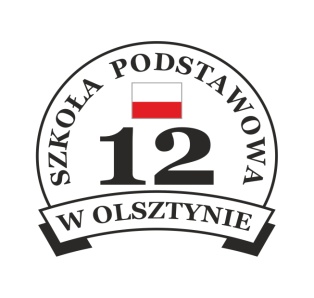 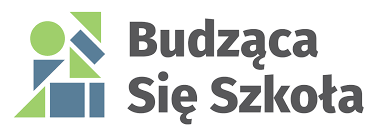